Boxafe兼顧安全與管理的本地 SaaS 備份方案
必須使用 Boxafe 備份 SaaS 資料的原因
Boxafe 全方面保護 SaaS 資料 – 新增支援 Microsoft Teams 備份
無負擔輕鬆管理
Demo
必須使用 Boxafe 備份 SaaS 資料的原因
為什麼需要備份 SaaS 資料？
意外刪除
惡意刪除 / 駭客
綁架攻擊
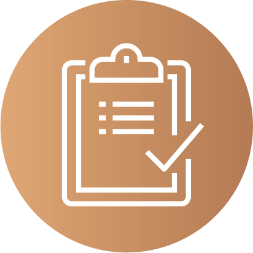 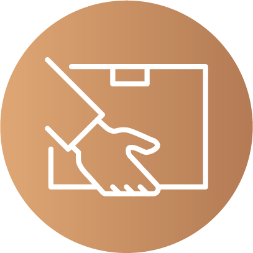 服務商叫你這麼做！
合規性或法律用途
保存舊資料
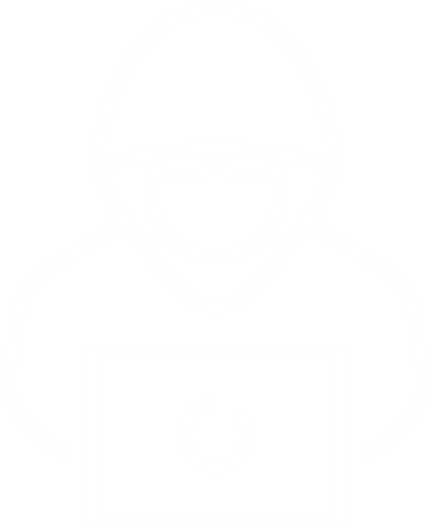 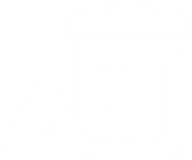 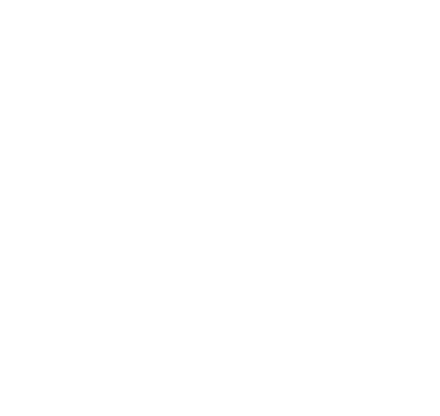 Microsoft 雲端中共同承擔的責任
Microsoft 聲明保護資料是客戶的責任
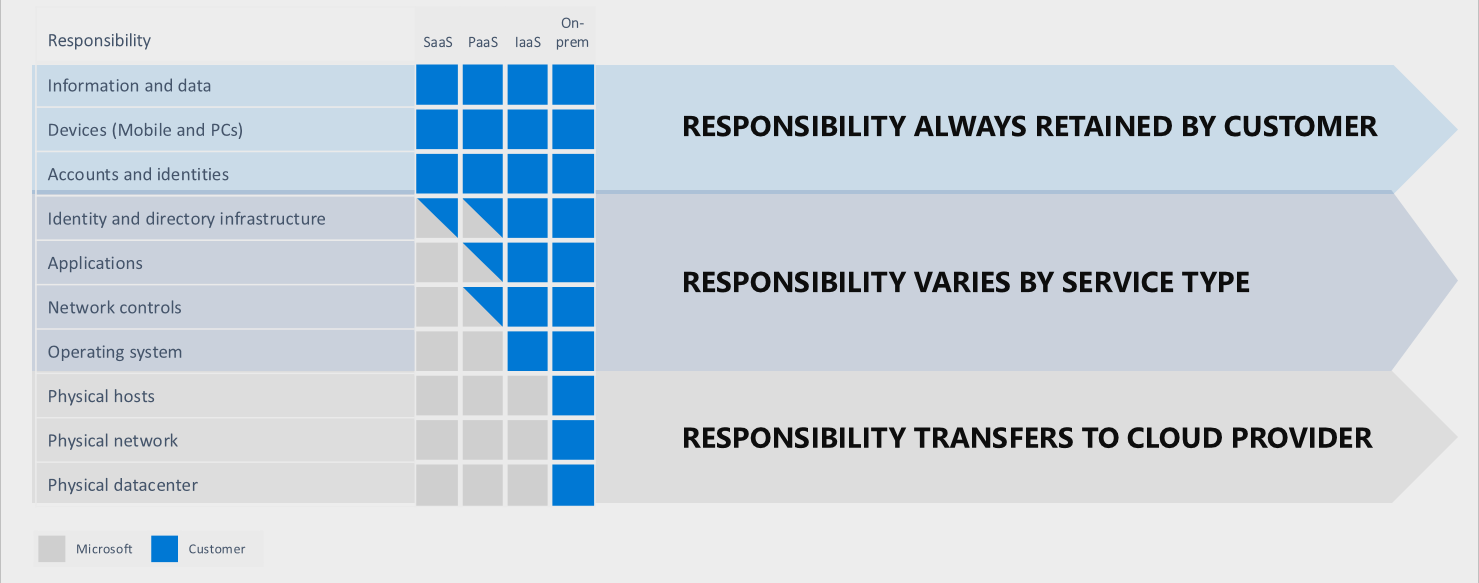 https://docs.microsoft.com/en-us/azure/security/fundamentals/shared-responsibility
Microsoft 標準資料還原規則
Microsoft 保護資料是有期限的！
30 天
(1 個月)
14 天
刪除
存放資源回收桶
可還原
永久刪除
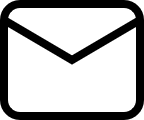 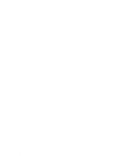 Mail
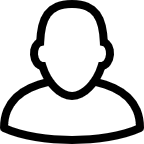 刪除
存放資源回收桶
可還原
永久刪除
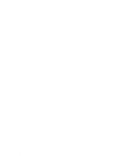 Contacts
93 天 
(3 個月)
14 天
刪除
存放 1階段 及 2階段 資源回收桶
可還原
永久刪除
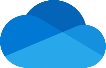 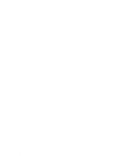 OneDrive
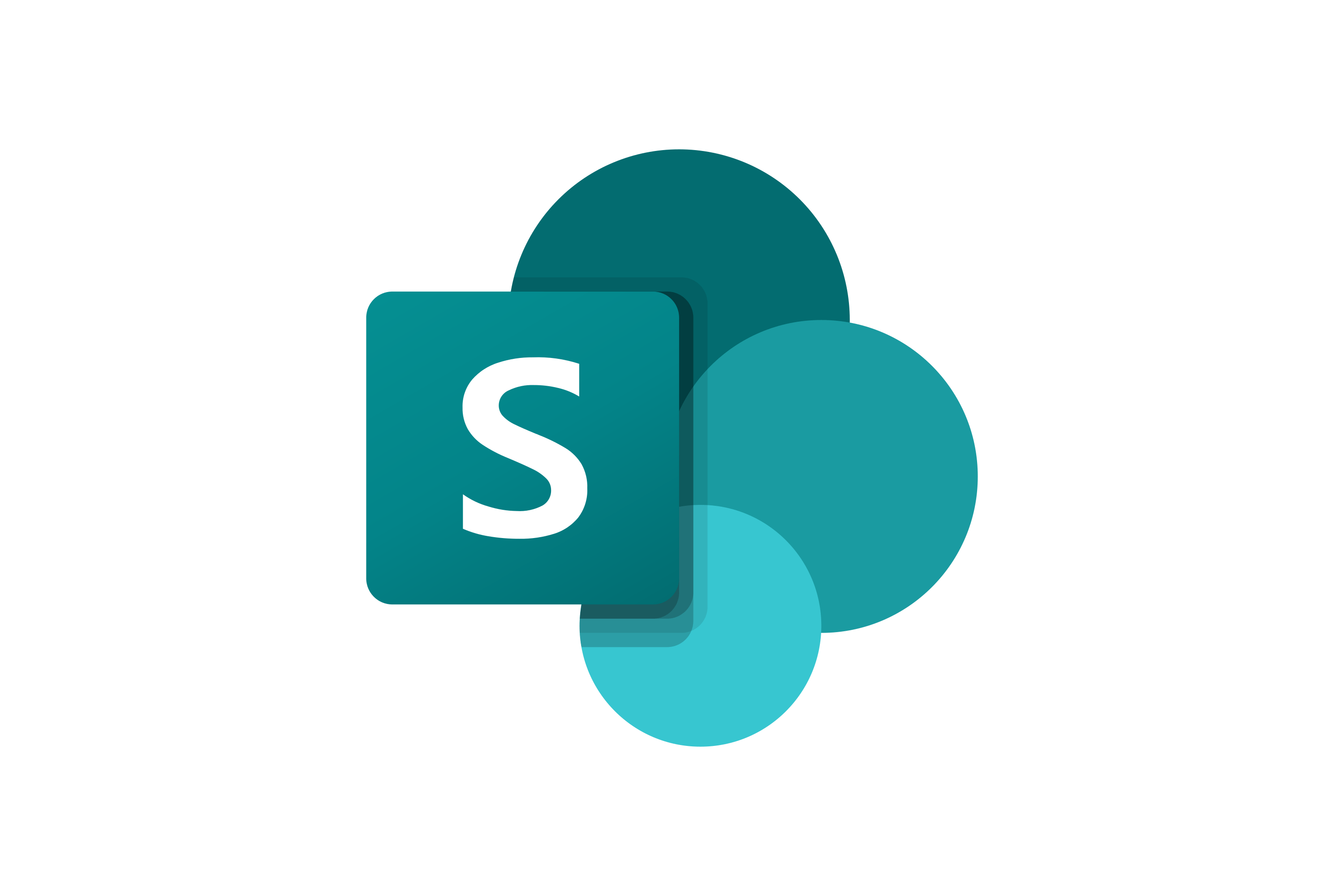 刪除
存放 1階段 及 2階段 資源回收桶
可還原
永久刪除
SharePoint
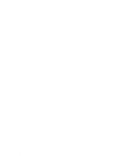 Google’s 雲端中共同承擔的責任
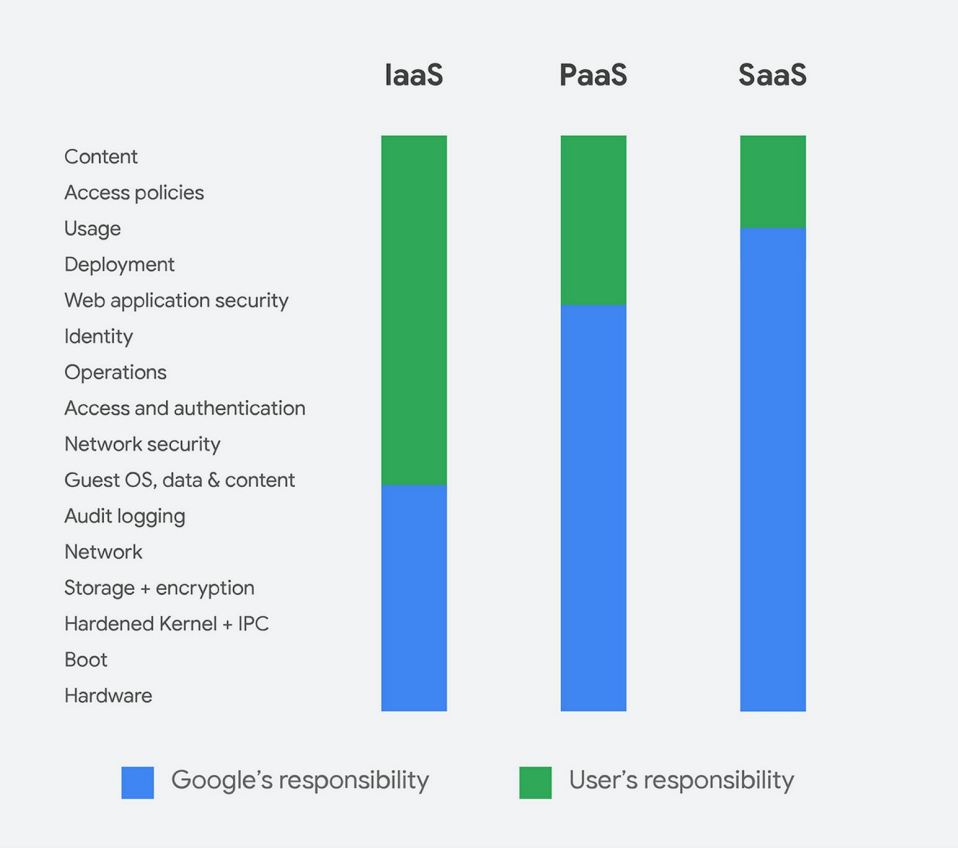 Google 聲明保護資料是客戶應盡的責任
https://services.google.com/fh/files/misc/google_workspace_data_protection_guide_en_dec2020.pdf
[Speaker Notes: https://services.google.com/fh/files/misc/google_workspace_data_protection_guide_en_dec2020.pdf]
Google 標準資料還原規則
Google 保護資料是有期限的！
30 天
(1 個月)
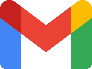 刪除
存放於垃圾桶
永久刪除
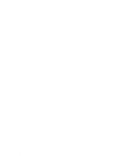 Gmail
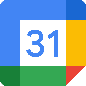 刪除
存放於垃圾桶
永久刪除
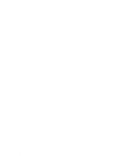 Calendar
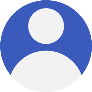 刪除
存放於垃圾桶
永久刪除
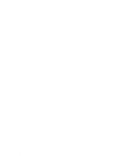 Contacts
25 天
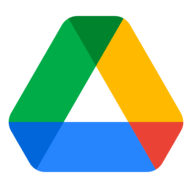 My Drive / Shared Drive
刪除
存放於垃圾桶
可還原
永久刪除
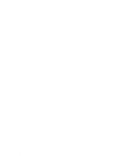 Boxafe 保護您的企業資料
Boxafe 保護服務：
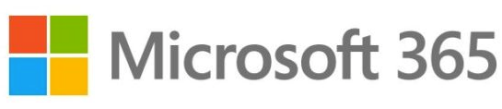 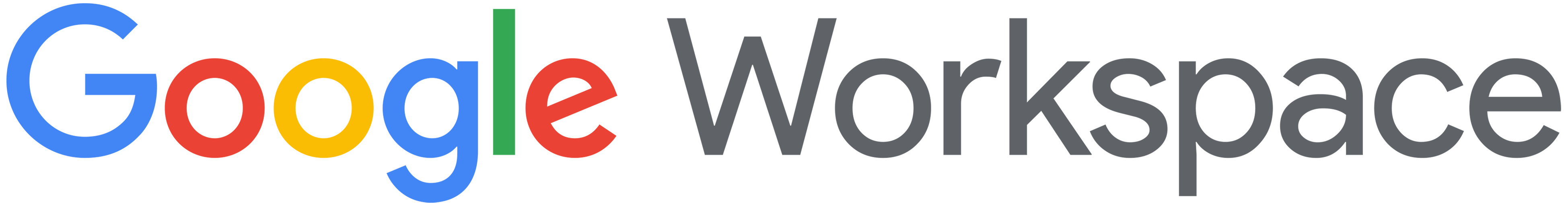 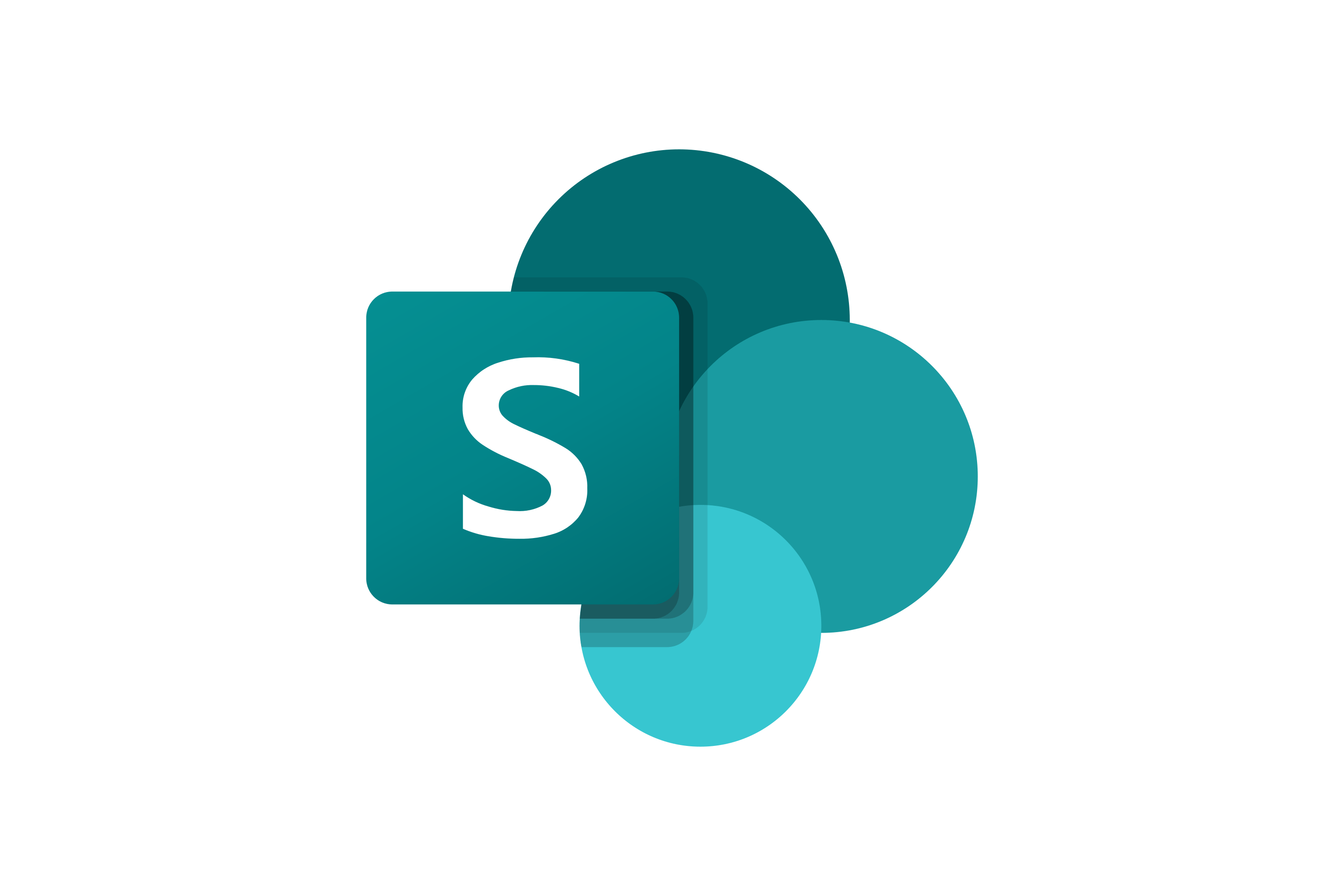 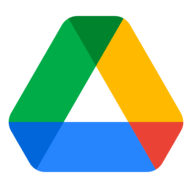 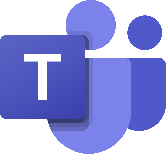 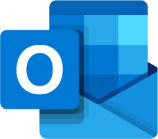 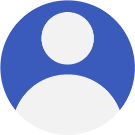 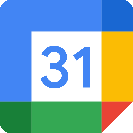 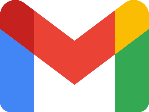 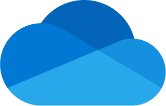 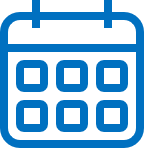 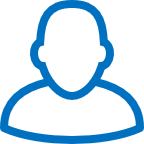 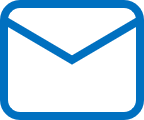 My Drive / Shared Drive
Gmail
Calendar
Contacts
Outlook (mail, calendar, contacts)
OneDrive
SharePoint
Teams
Boxafe 特色
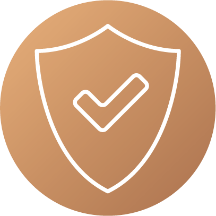 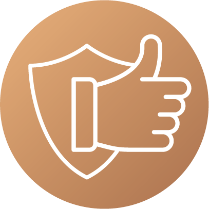 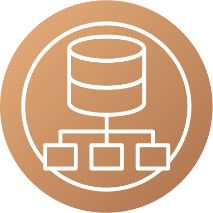 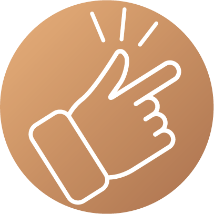 易操作介面
安全性
可靠性
資料集中管理
Boxafe 保護您的企業資料
Boxafe 保護服務：
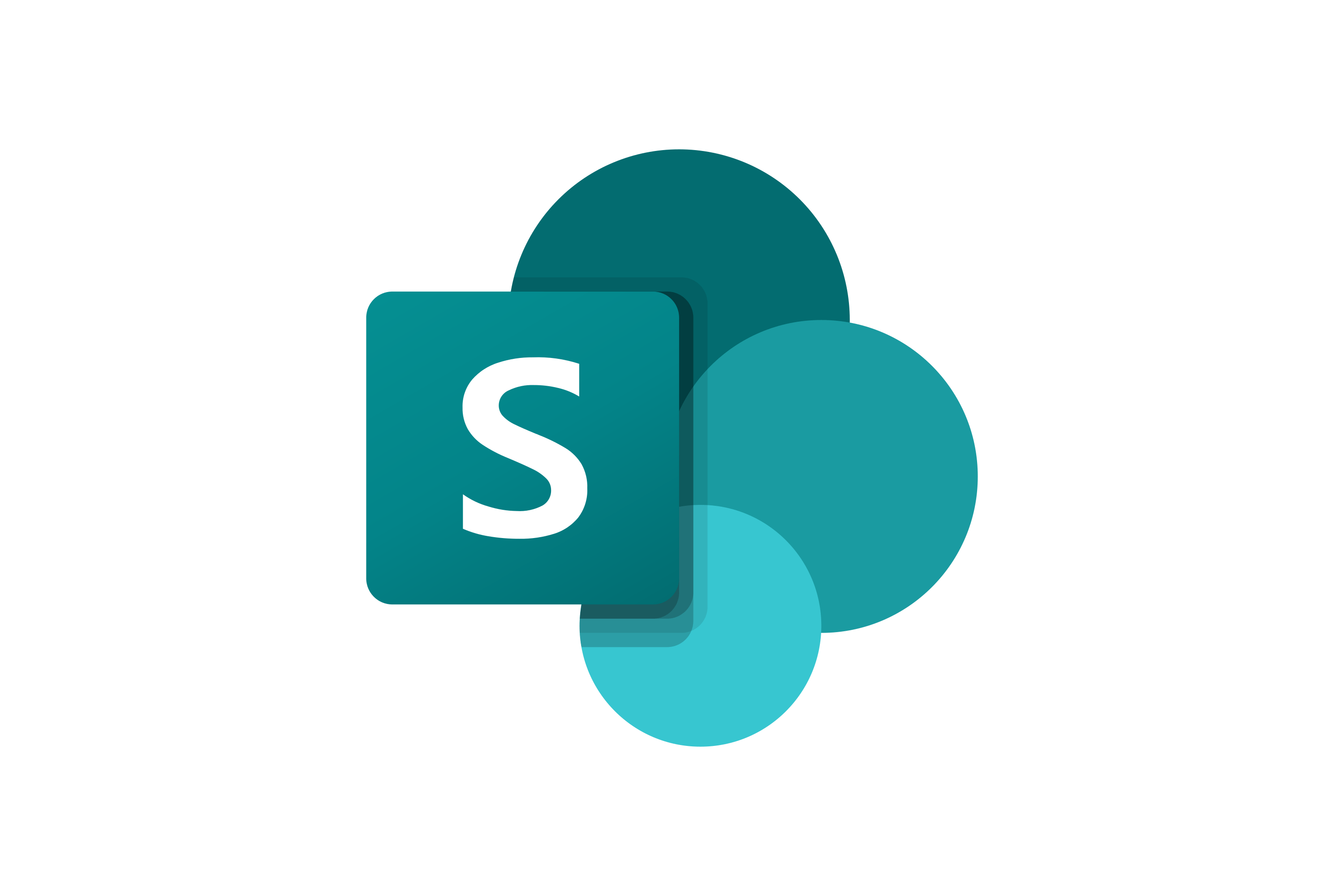 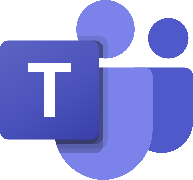 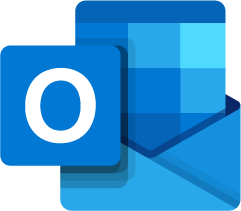 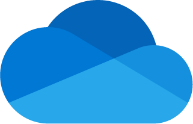 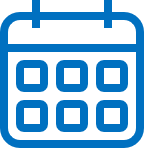 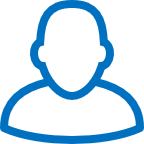 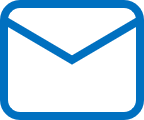 Outlook (mail, calendar, contacts)
OneDrive
SharePoint
Teams
Boxafe 特色
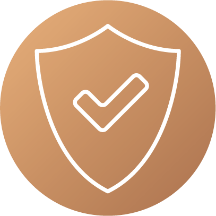 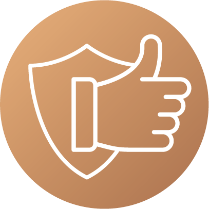 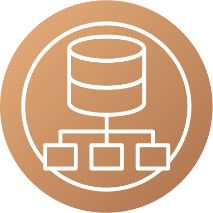 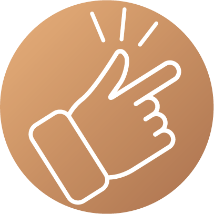 易操作介面
安全性
可靠性
資料集中管理
Boxafe 保護您的企業資料
Boxafe 保護服務：
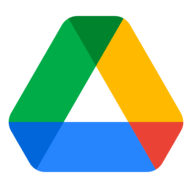 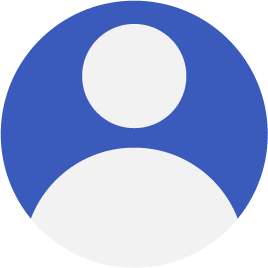 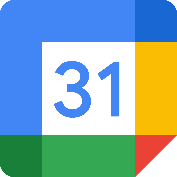 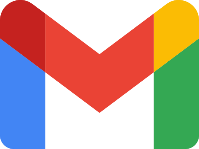 My Drive / Shared Drive
Gmail
Calendar
Contacts
Boxafe 特色
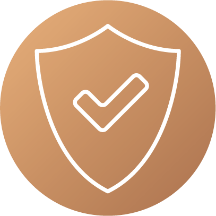 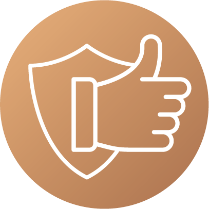 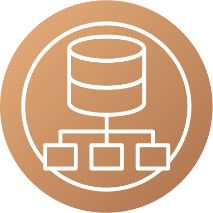 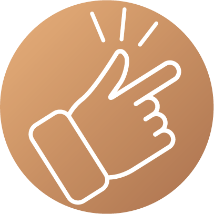 易操作介面
安全性
可靠性
資料集中管理
超過兩萬個組織已經在使用Boxafe保護資料
聽聽他們怎麼說：
我們在為我們的客戶尋找彈性的 Office 365 和 Gsuite 備份解決方案。 Boxafe 用起來很好。
有 Boxafe 來保護我們的 O365 環境很棒！
整體來說很好！
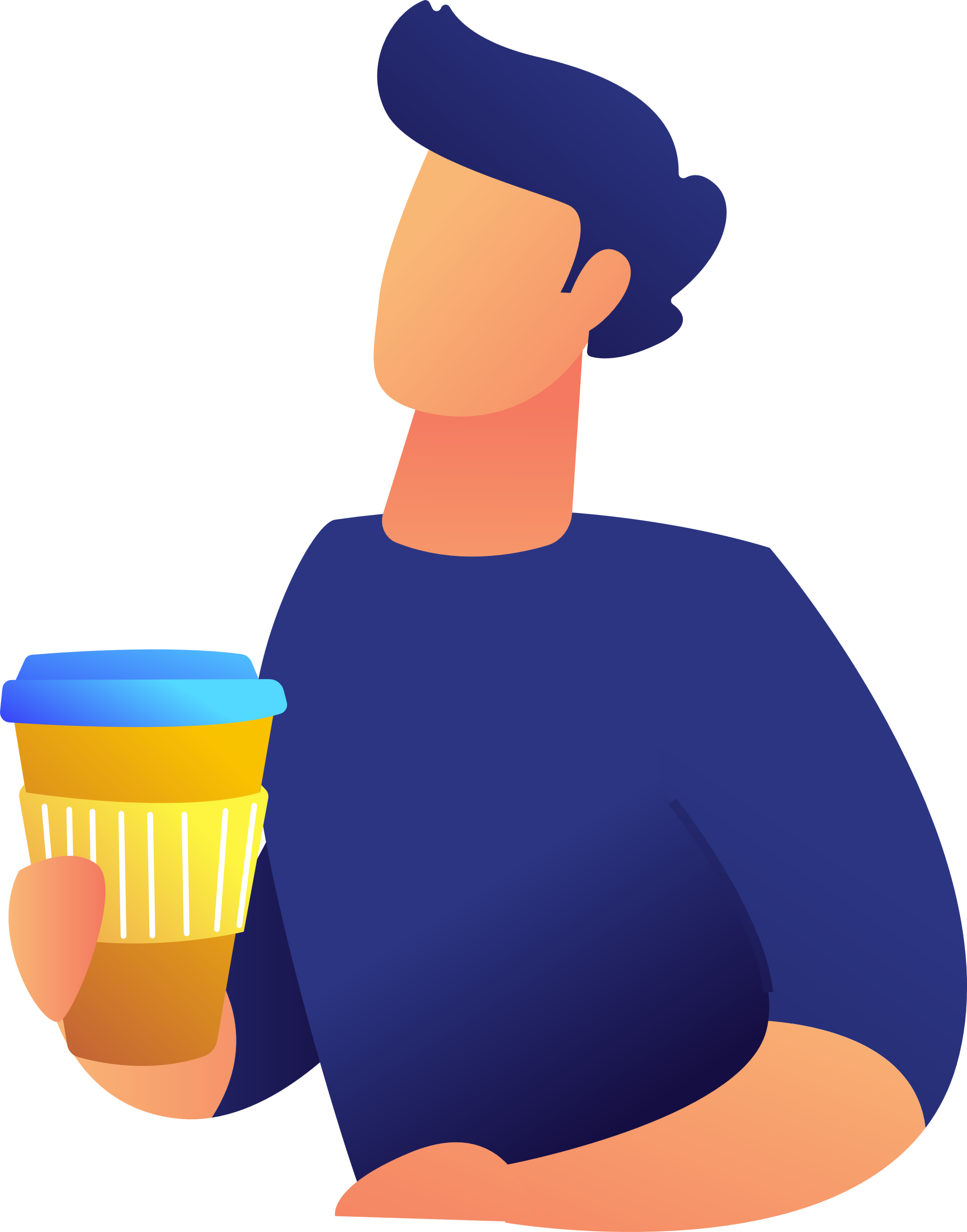 現在我們所有帳號都用 Boxafe 備份起來，用起來很順利。
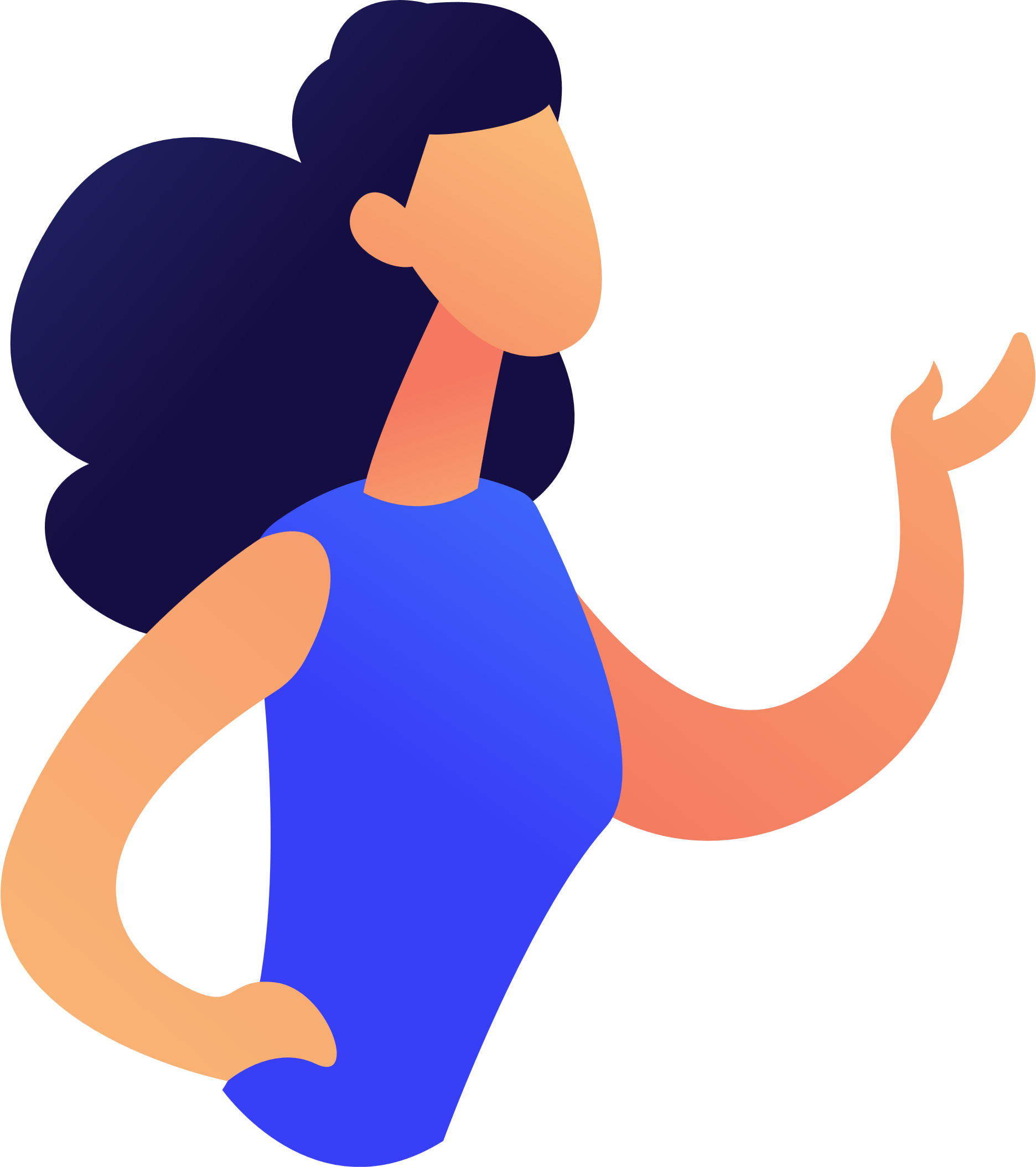 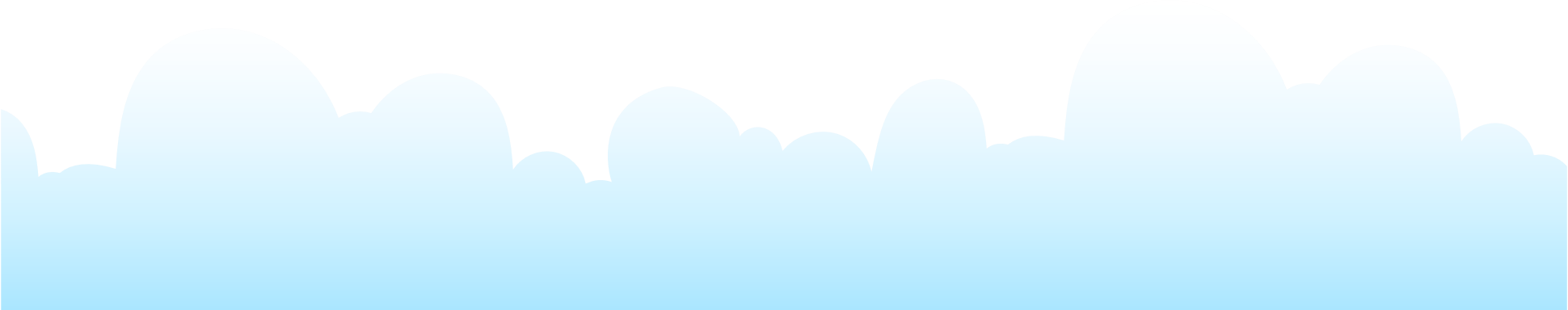 Boxafe 全方面保護 SaaS 資料新增支援 Microsoft Teams 備份
Google Workspace - Gmail
全方面保護
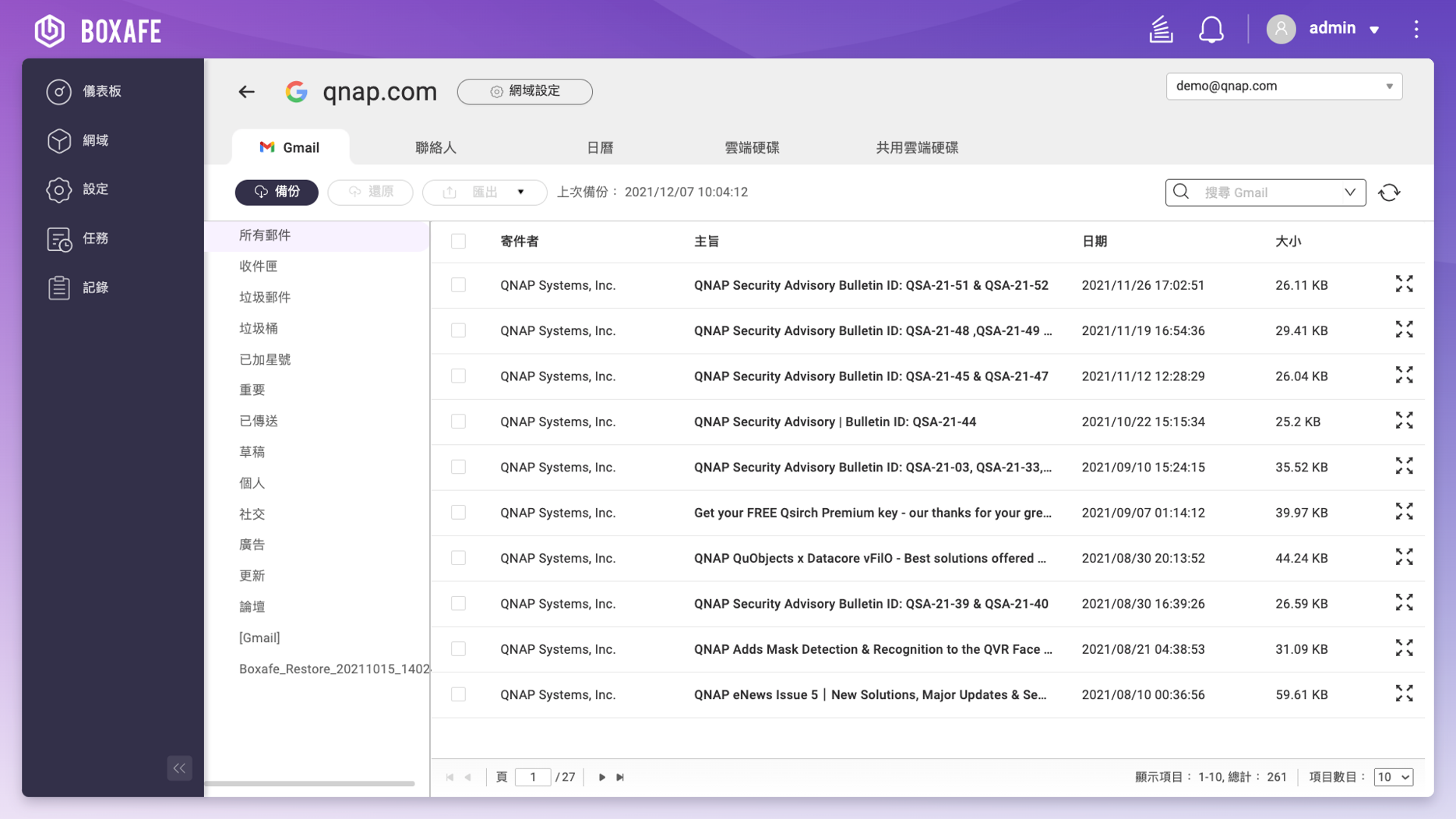 備份項目
郵件內容及附件檔案
郵件資料夾結構
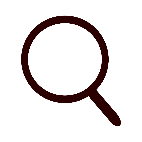 搜尋條件
主旨、寄件者、收件者、副本、密件副本及郵件位置
還原選項
隨選還原
跨帳號還原
Google Workspace - 雲端硬碟
全方面保護
備份項目
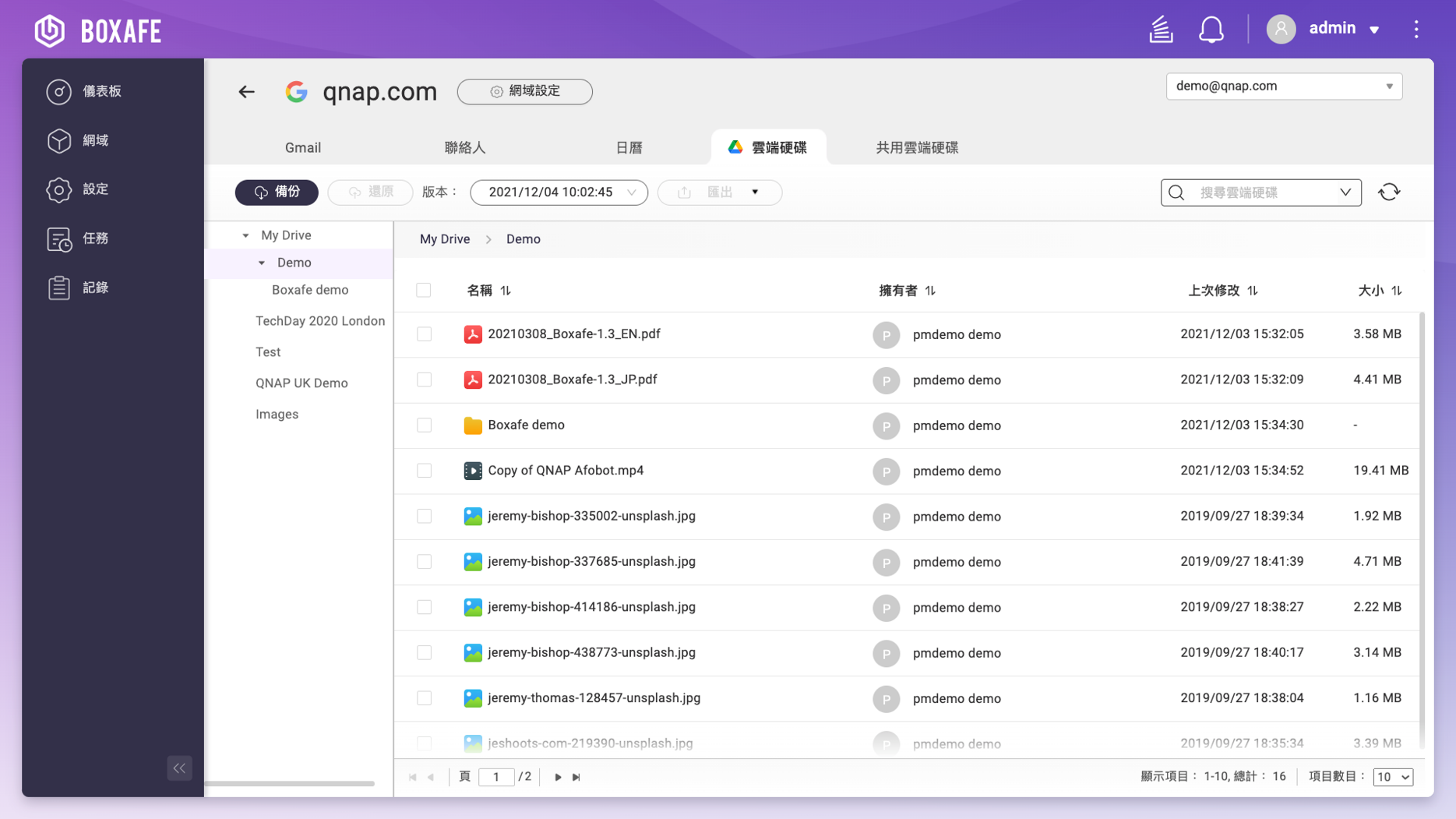 所有在 My Drive 和 Shared Drive 的檔案，包含 Google 文件
資料夾結構
檔案中繼資料及權限
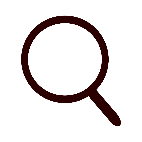 搜尋條件
檔案類型、擁有者、修改日期、名稱
還原選項
隨選還原
跨帳號 / 跨 shared drive 還原
Google Workspace - 行事曆
全方面保護
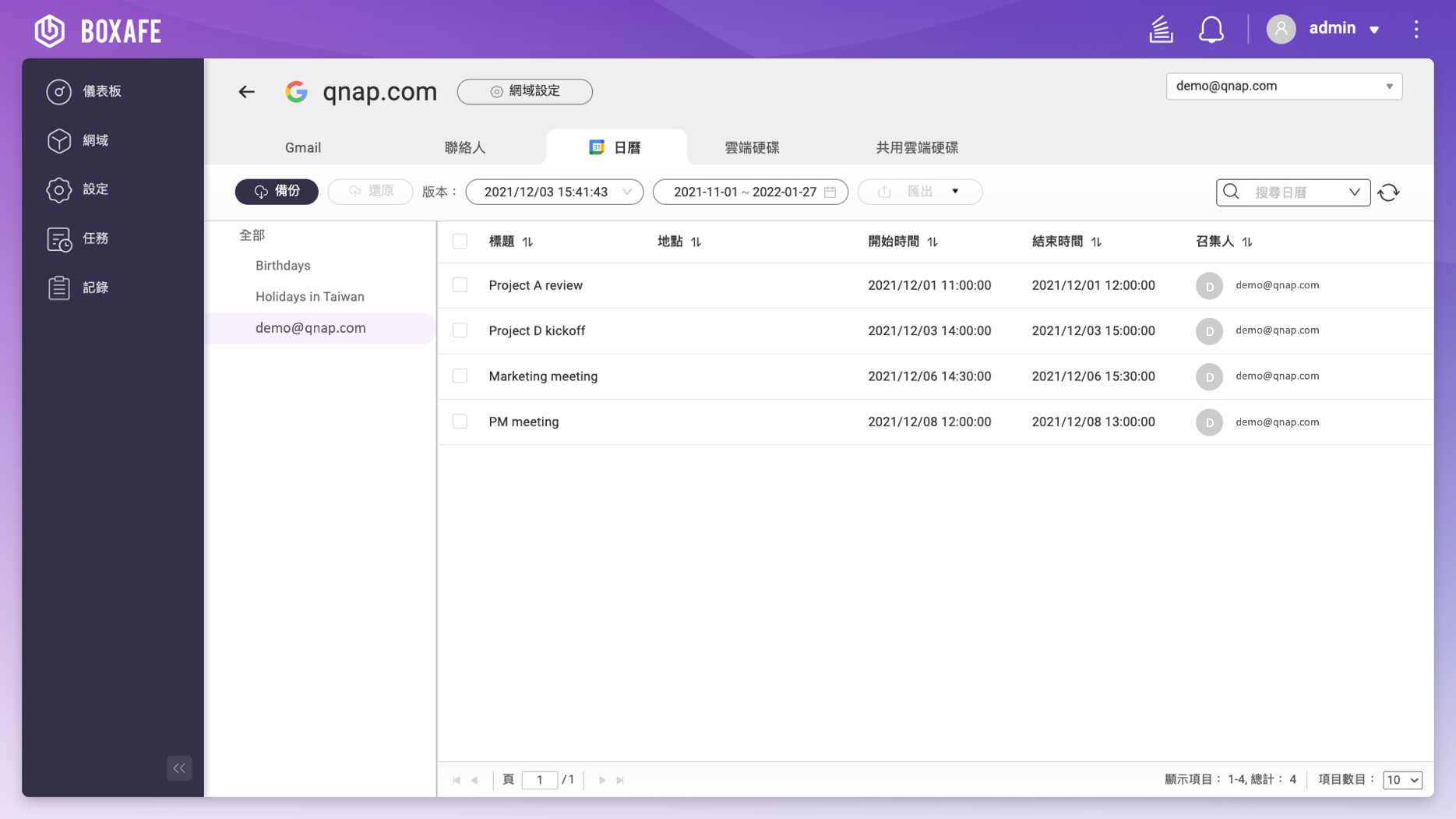 備份項目
所有行事曆的事件及其附件檔案
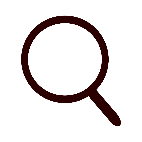 搜尋條件
行事曆位置、召集人、標題、活動位置
還原選項
隨選還原
跨帳號還原
Google Workspace - 聯絡人
全方面保護
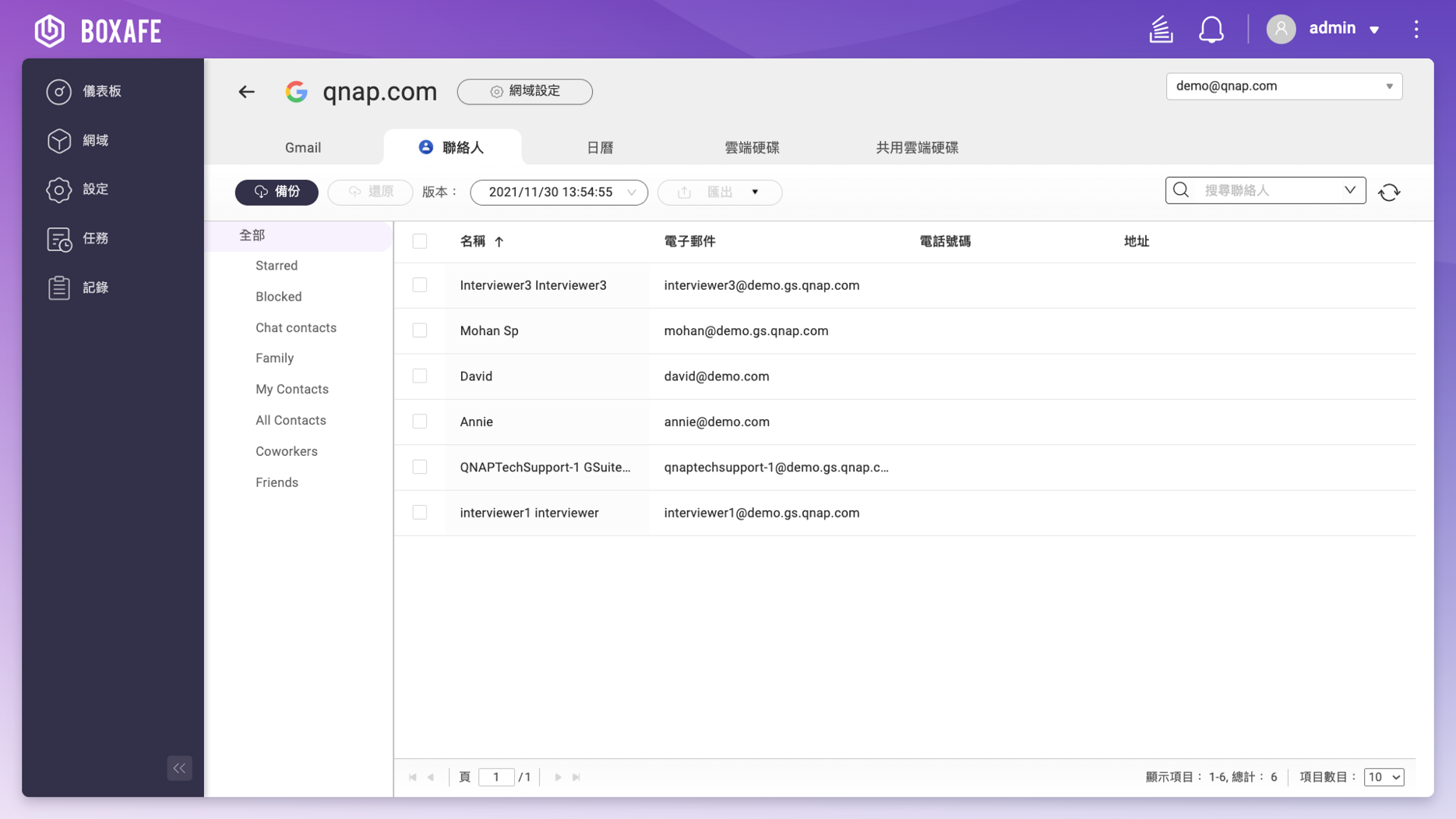 備份項目
聯絡人資料
聯絡人群組
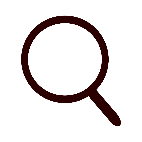 搜尋條件
名稱、電子郵件、暱稱、職業、電話號碼
還原選項
隨選還原
跨帳號還原
Microsoft 365 - Outlook 郵件
全方面保護
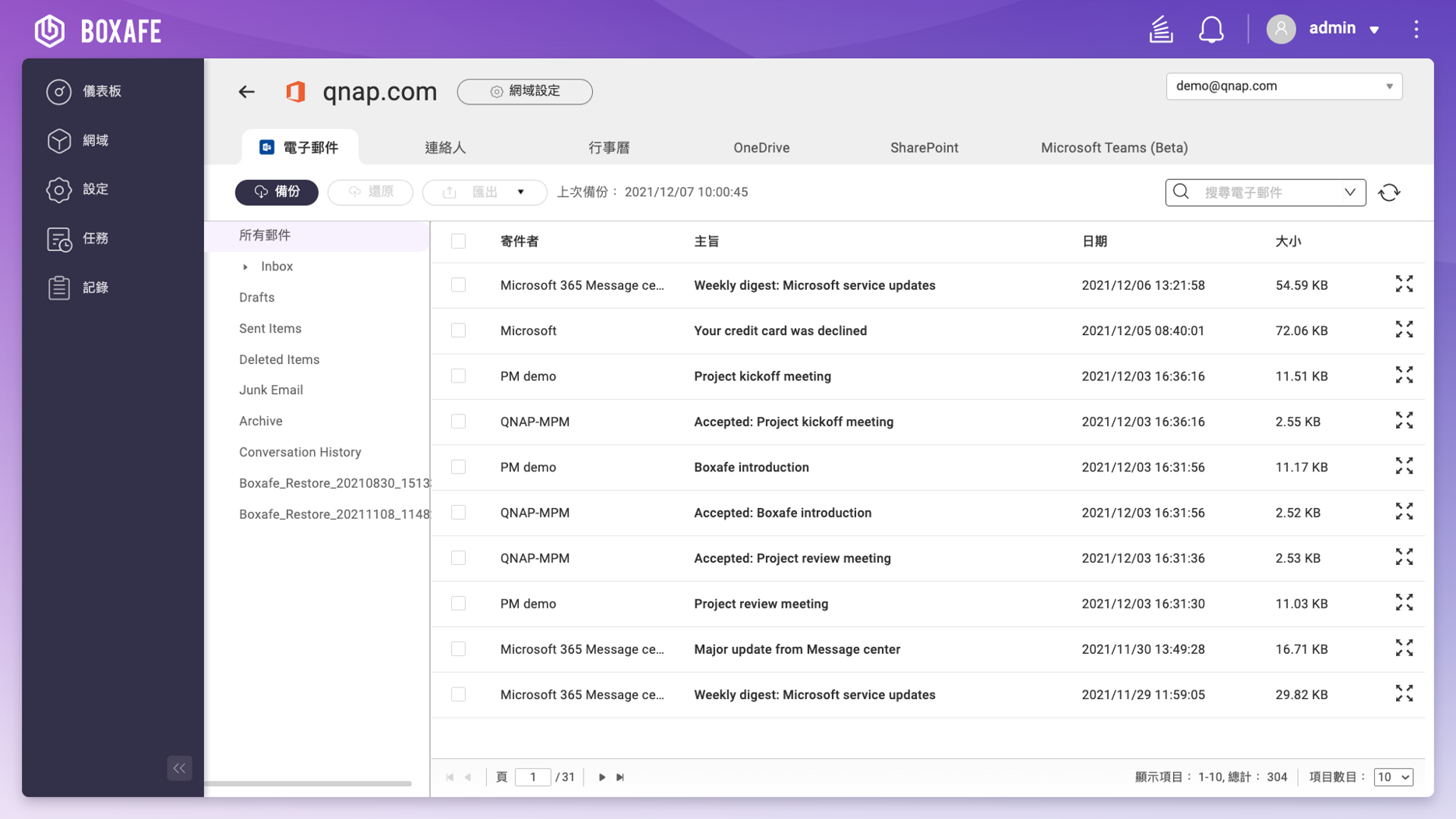 備份項目
個人信箱及共用信箱
郵件內容及附件檔案
郵件資料夾結構
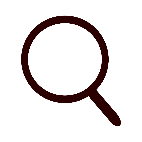 搜尋條件
主旨、寄件者、收件者、副本、密件副本及郵件位置
還原選項
隨選還原
跨帳號還原
Microsoft 365 - Outlook 行事曆
全方面保護
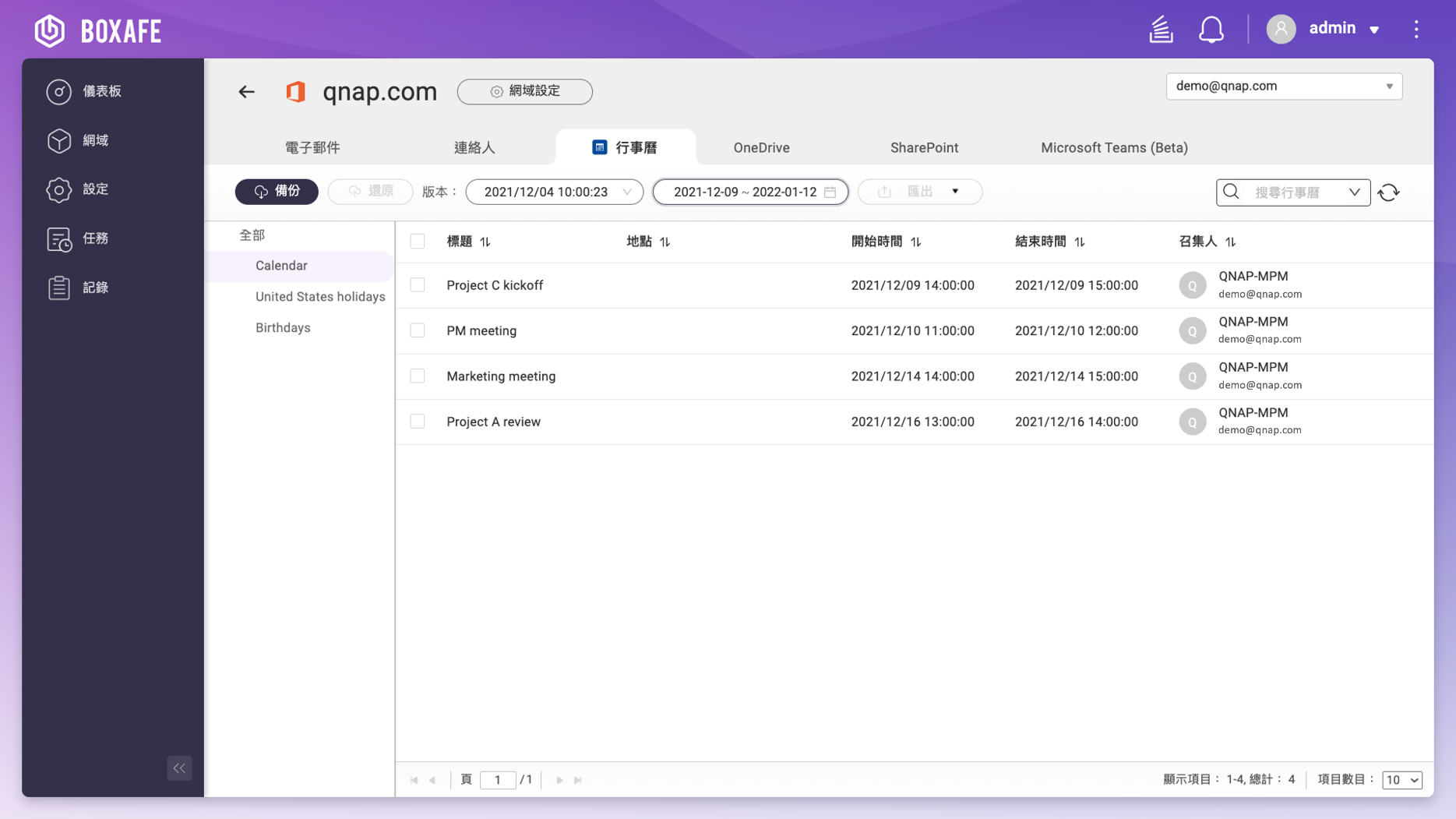 備份項目
所有行事曆的事件及其附件檔案
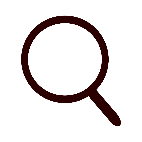 搜尋條件
行事曆位置、召集人、標題、活動位置
還原選項
隨選還原
跨帳號還原
Microsoft 365 - Outlook 聯絡人
全方面保護
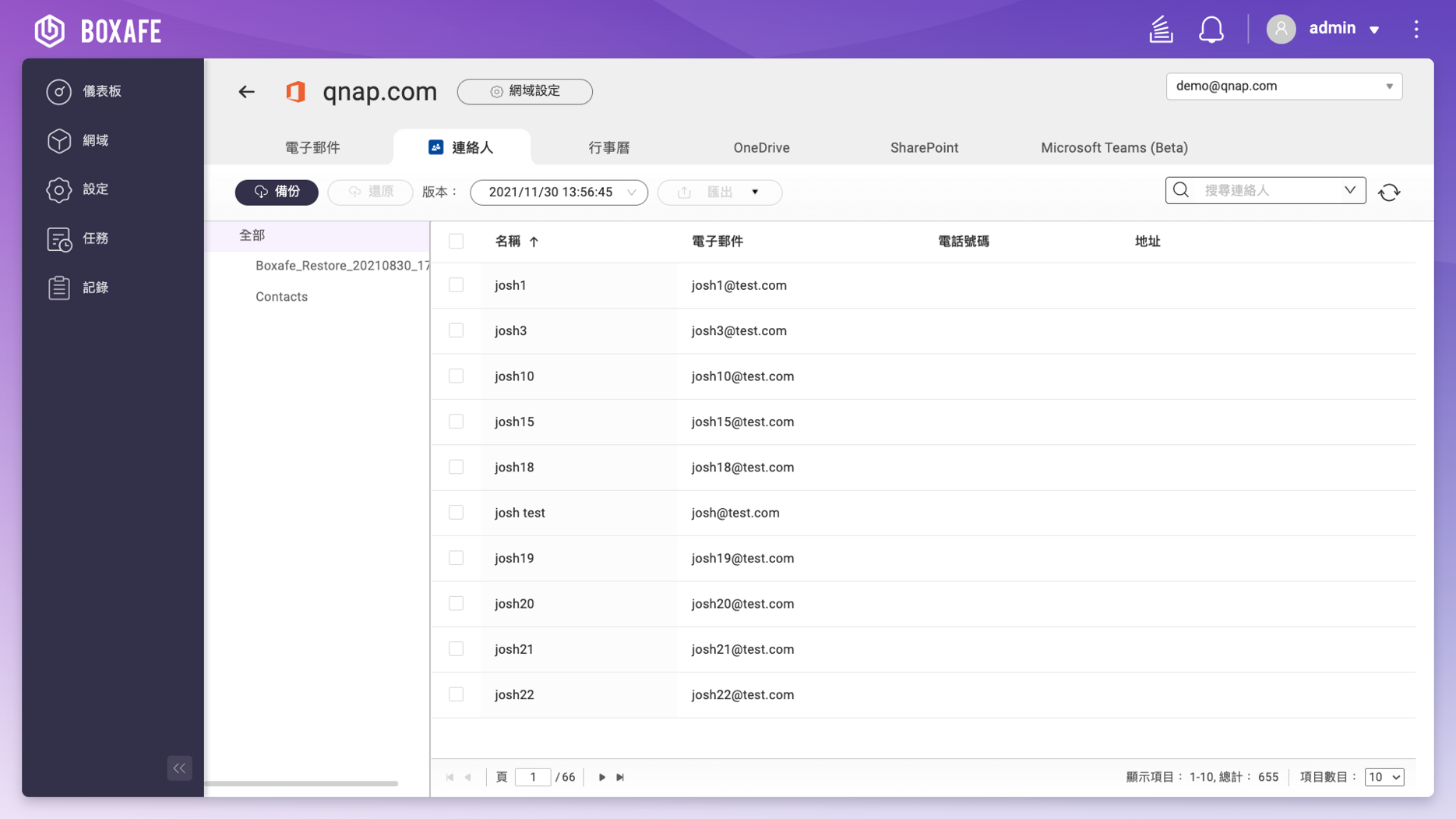 備份項目
聯絡人資料
聯絡人群組
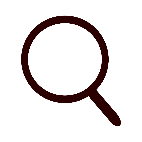 搜尋條件
名稱、電子郵件、暱稱、職業、電話號碼
還原選項
隨選還原
跨帳號還原
Microsoft 365 - OneDrive
全方面保護
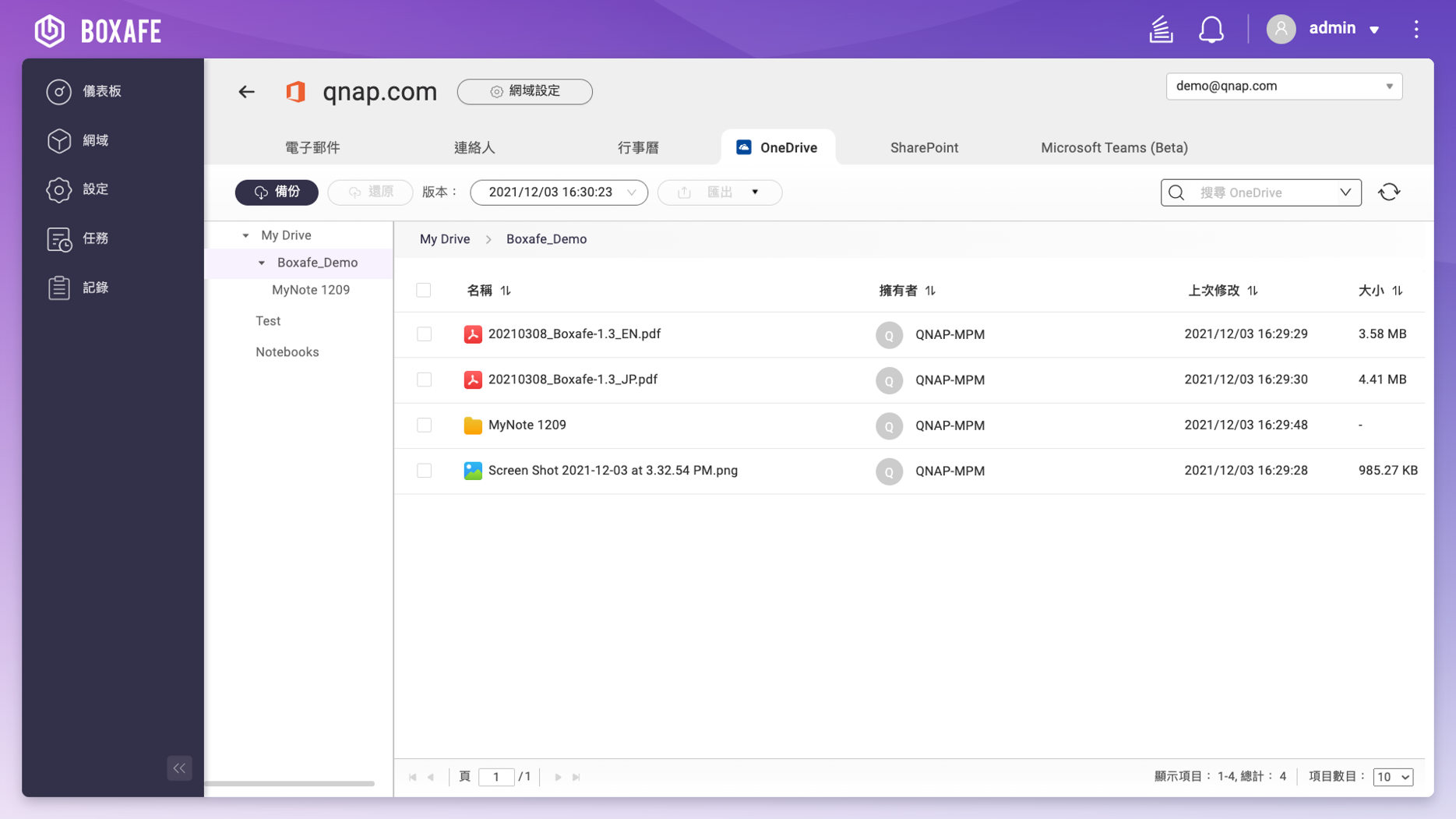 備份項目
所有檔案，包含 OneNote
資料夾結構
檔案中繼資料及權限
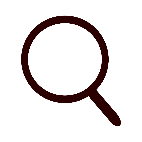 搜尋條件
檔案類型、擁有者、修改日期、名稱
還原選項
隨選還原
跨帳號還原
Microsoft 365 - SharePoint
全方面保護
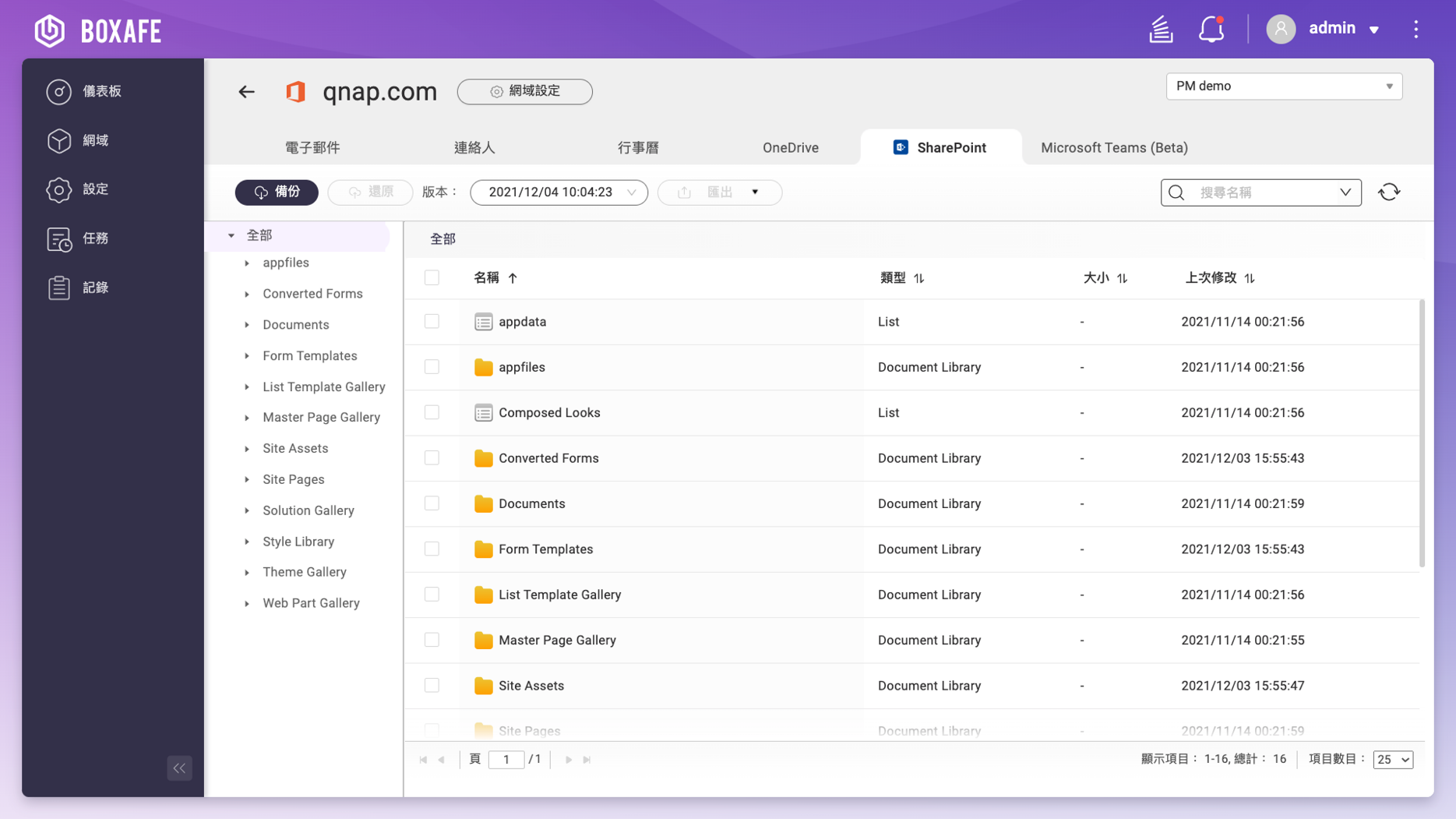 備份項目
Document libraries
Page libraries
Lists
Site assets
OneNote
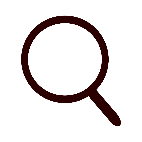 搜尋條件
檔案類型、修改日期、名稱
還原選項
隨選還原
跨網站 (Site) 還原
Boxafe 1.5 開始支援 Microsoft Teams 備份！
Microsoft Teams 是什麼？

以下述需求為目的的整合性產品
溝通
會議
資料分享
[Speaker Notes: https://www.microsoft.com/en-us/investor/events/fy-2021/earnings-fy-2021-q4.aspx]
全方位完整保護 Microsoft Teams
Boxafe 保護您在 Microsoft Teams 裡重視的資料：
網站：
團隊裡分享的檔案
對話：
頻道中的貼文內容
日曆：
團隊中的會議資料
Microsoft 365 - Teams 對話
全方面保護
NEW
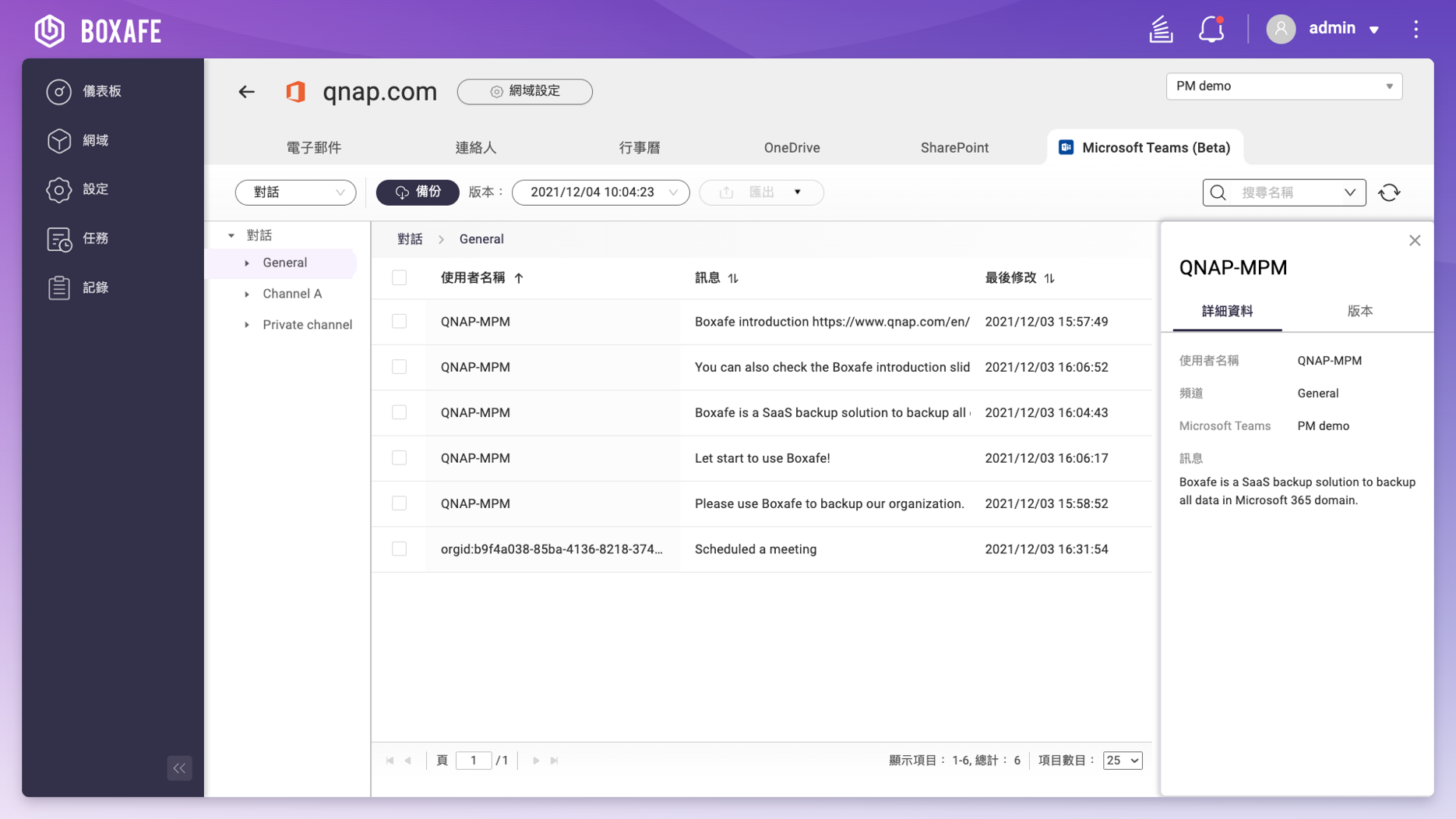 備份項目
公開與私人頻道中的貼文內容
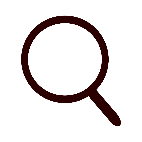 搜尋條件
頻道、訊息文字
還原選項
因 Microsoft 限制，訊息內容無法直接還原至貼文中，您可以依稽核需求匯出對話紀錄
Microsoft 365 - Teams 行事曆
全方面保護
NEW
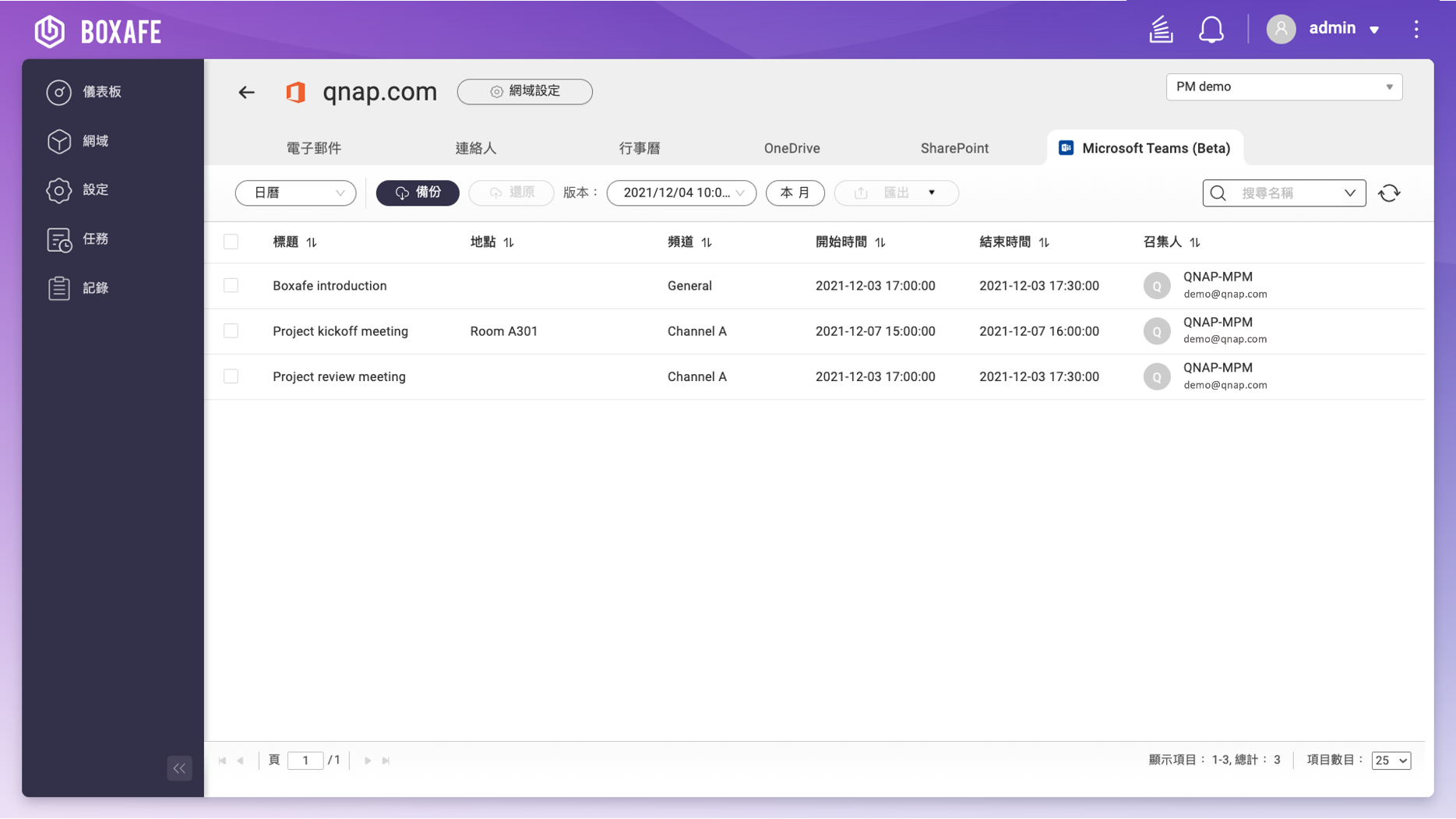 備份項目
所有行事曆的事件及其附件檔案
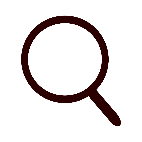 搜尋條件
召集人、頻道、標題、活動位置
還原選項
隨選還原
還原至個人帳號
Microsoft 365 - Teams 網站
全方面保護
NEW
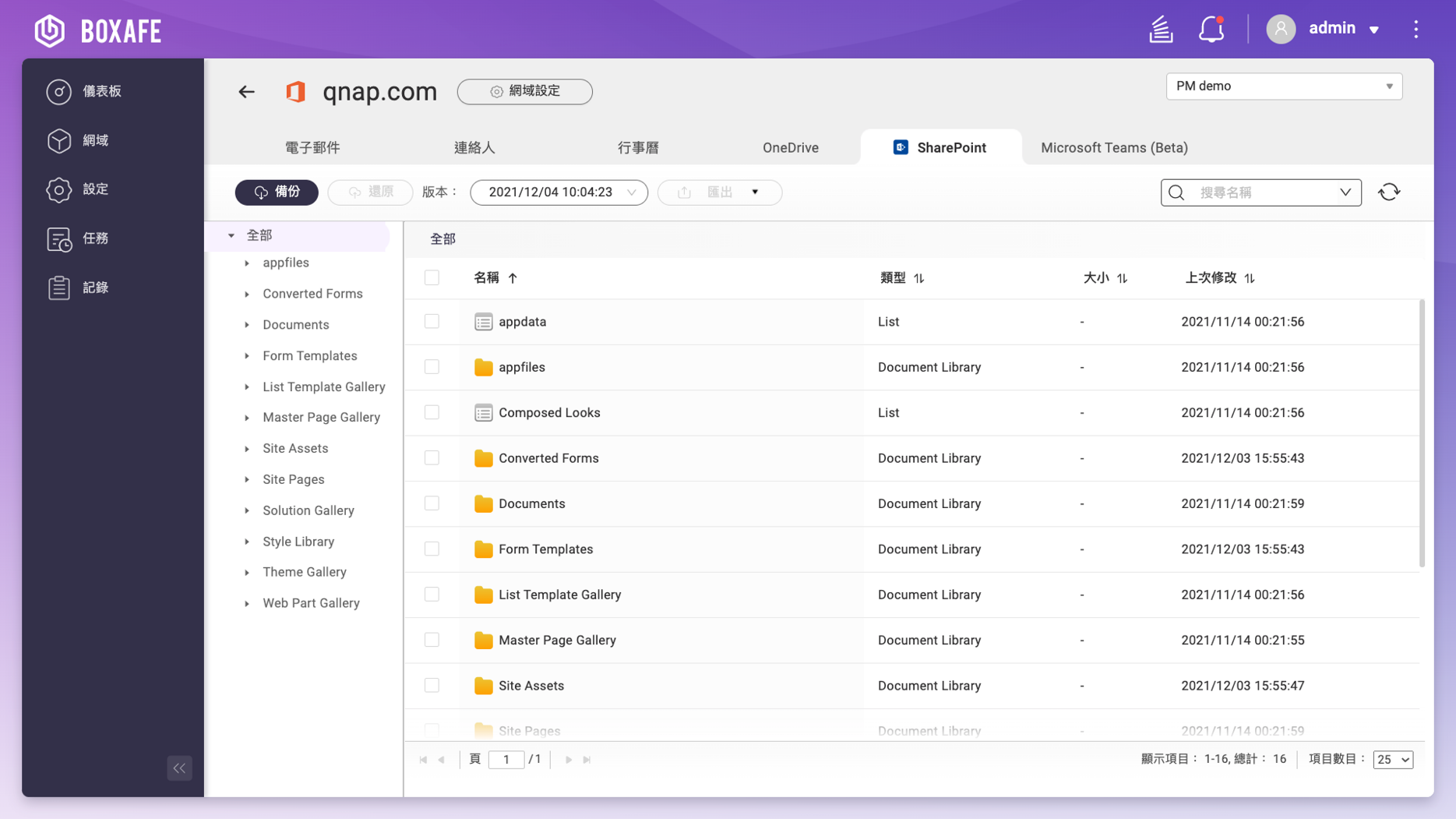 備份項目
Document libraries
Page libraries
Lists
Site assets
OneNote
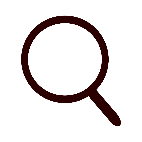 搜尋條件
檔案類型、修改日期、名稱
還原選項
隨選還原
跨網站 (Site) 還原
無負擔輕鬆管理
同時管理多個網域備份
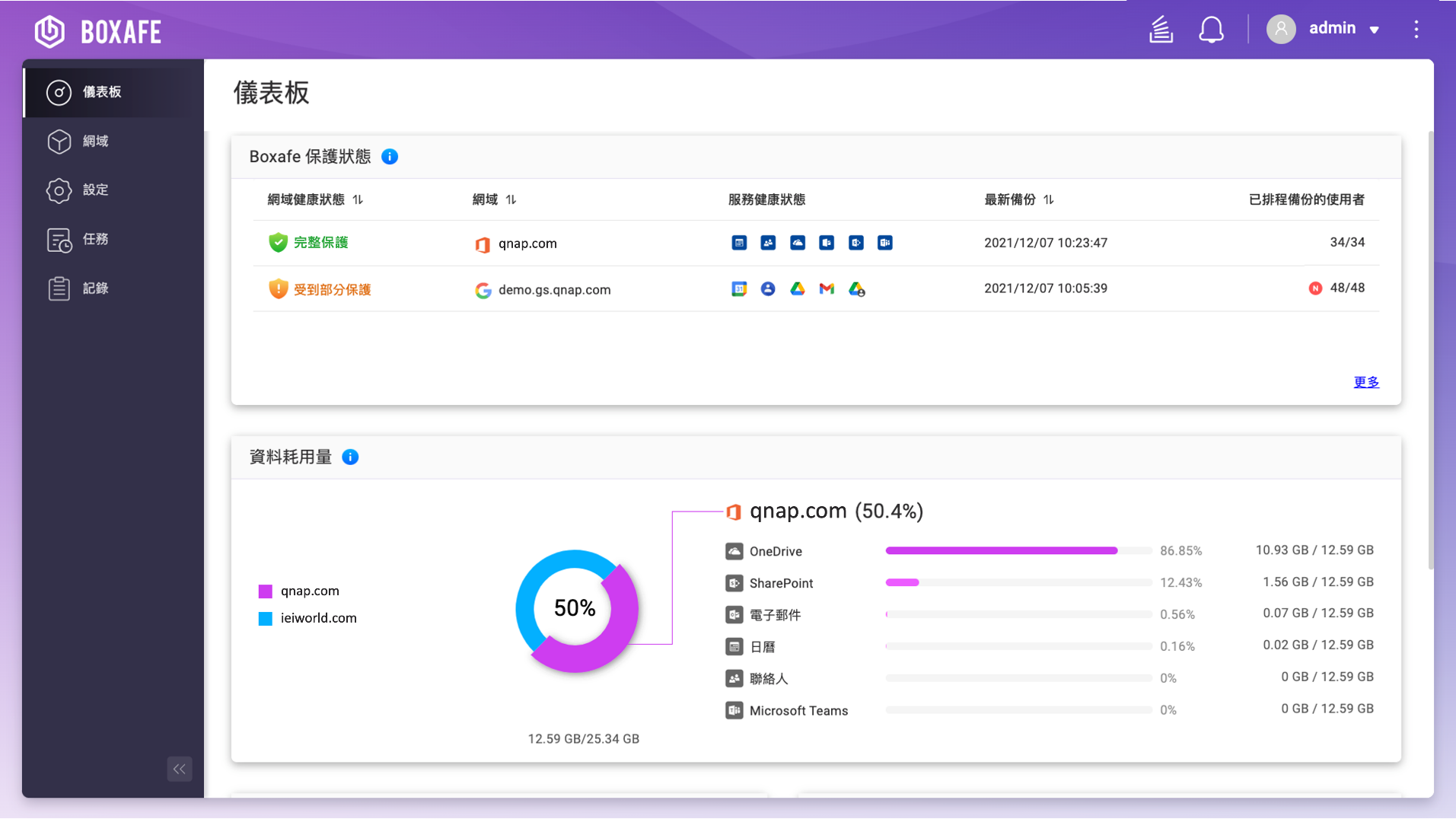 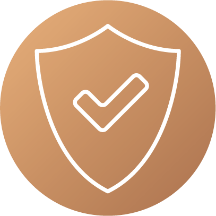 儀表板幫助您檢視及管理多個網域的備份狀態
保護狀態
資料耗用量
近期的排定任務
最近的任務報告
自動加入雲端新帳戶
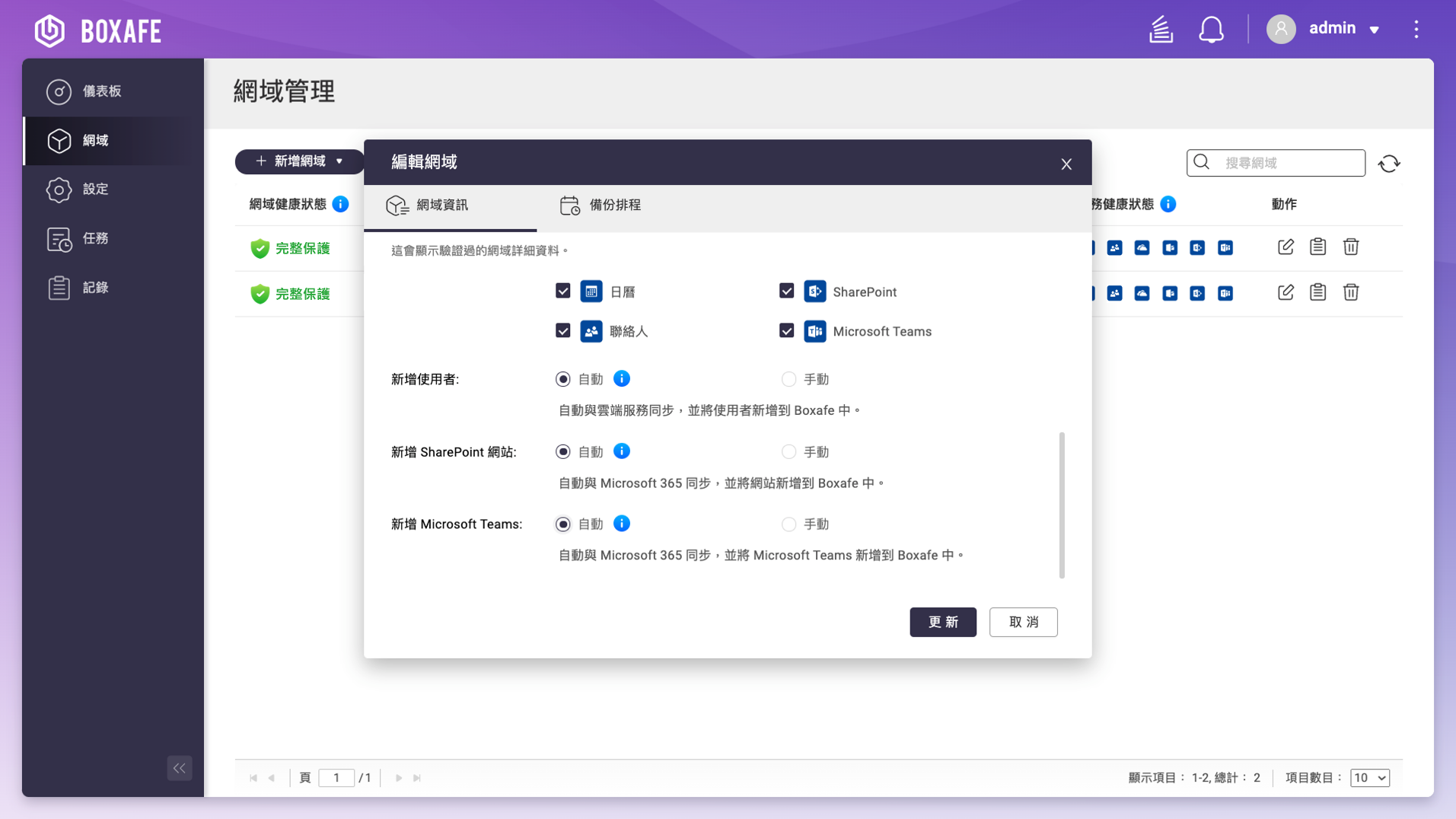 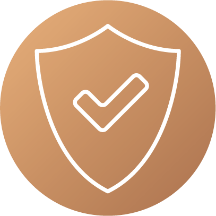 確保所有資料即時被保護
當雲端中建立出新的帳戶，或是 Google Shared Drive、 Microsoft SharePoint、Teams，自動將新資料夾入備份任務中
使用者自行還原檔案
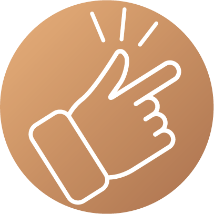 由管理員指定本地用戶與雲端帳號連結，NAS 使用者僅能看到自己的備份資料
NAS 使用者可自行檢視，並完成檔案還原任務
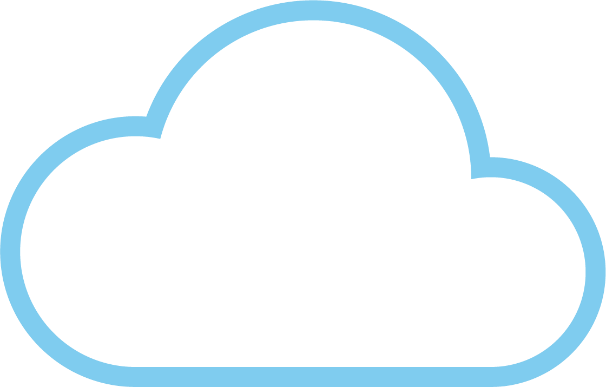 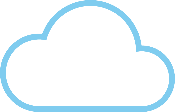 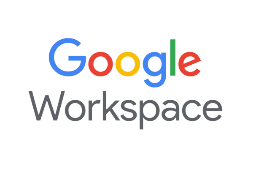 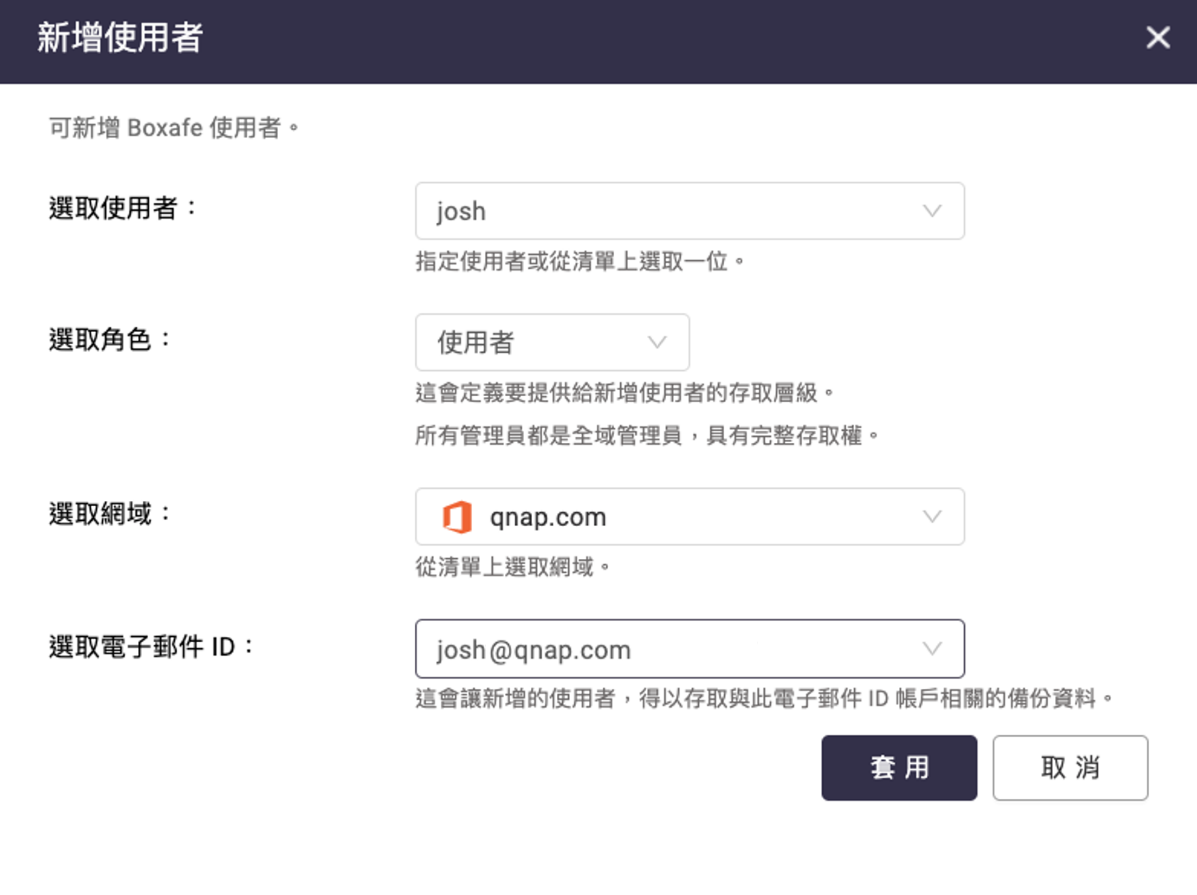 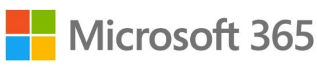 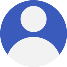 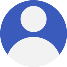 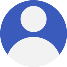 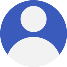 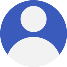 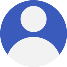 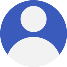 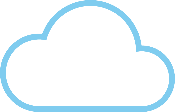 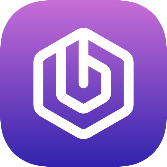 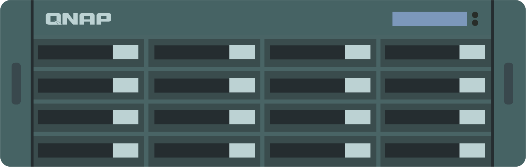 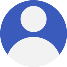 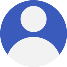 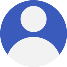 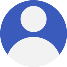 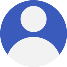 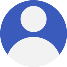 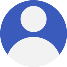 備份資料瀏覽
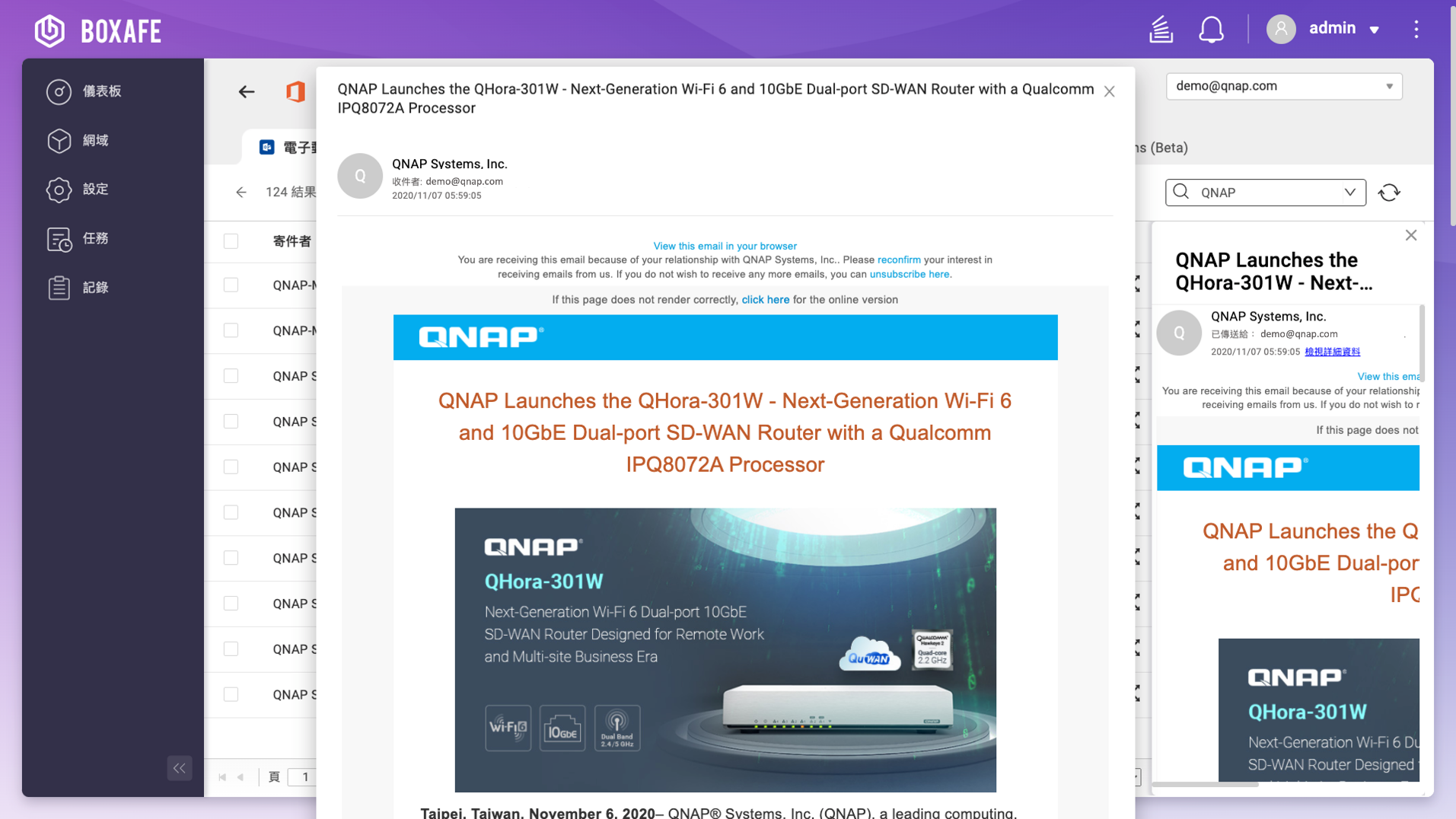 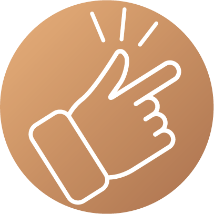 查詢並瀏覽資料，
輕鬆找到遺失的資料
任選檔案，精細還原
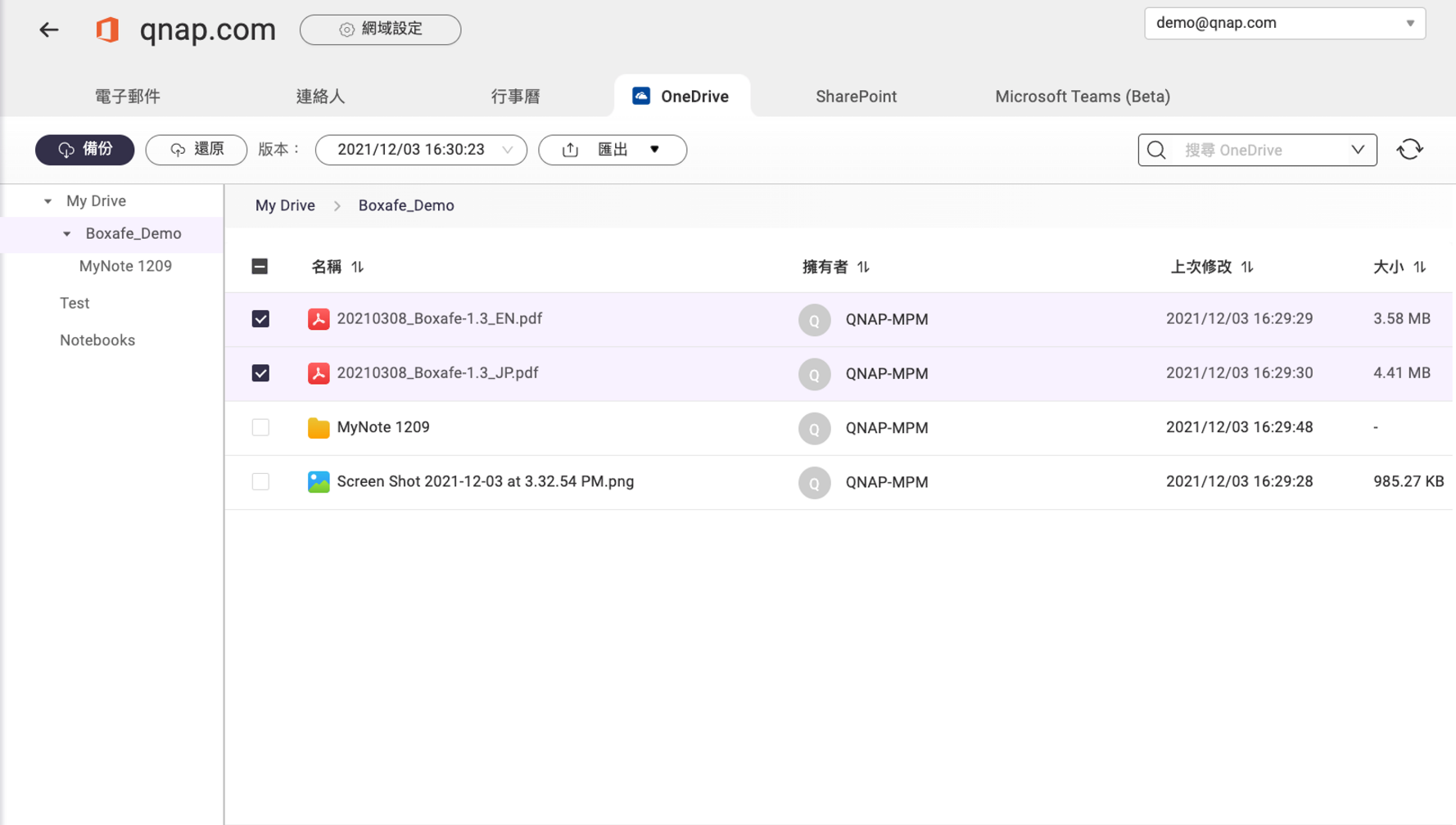 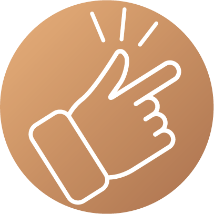 任意多選檔案，還原至雲端帳號，不需要將整份備份還原
當員工離職後，可將資料還原至其他帳號
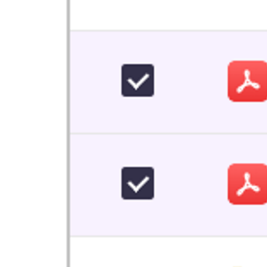 排程式多版本備份，有效降低 RPO
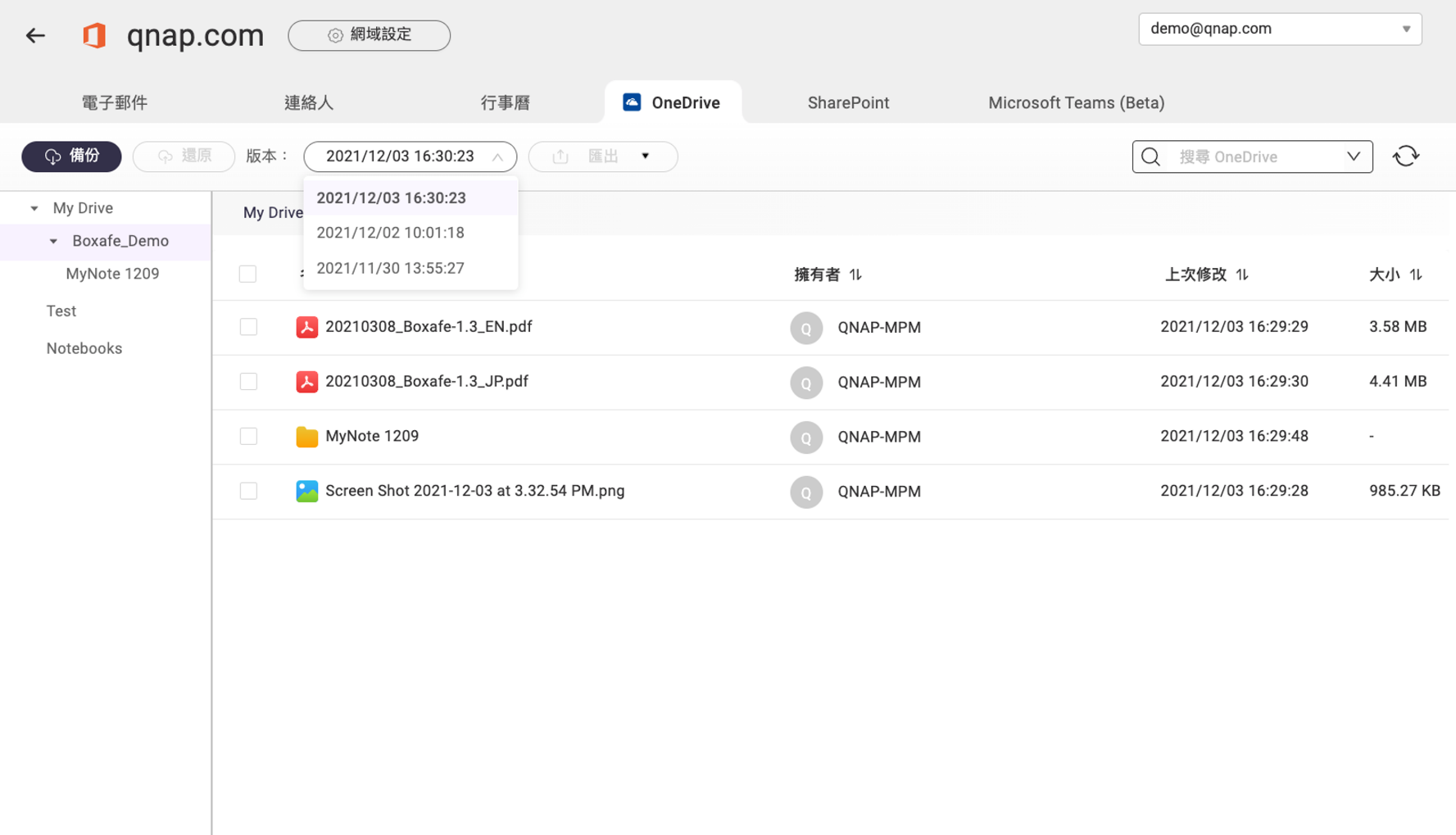 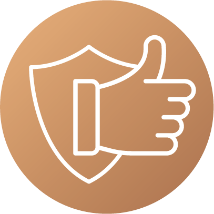 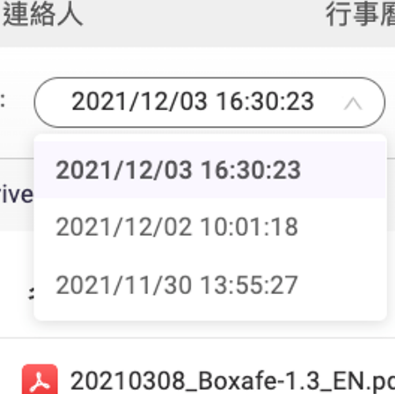 Boxafe 僅備份版本差異，並保留多版本備份內容
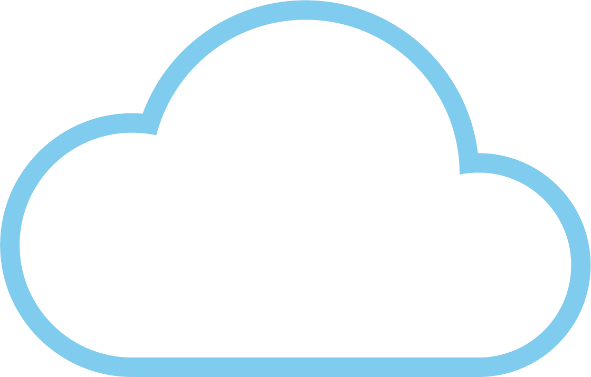 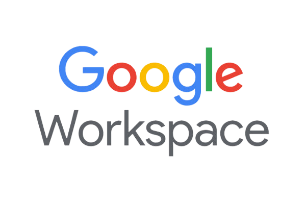 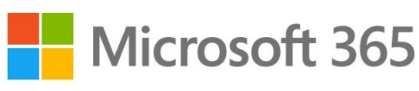 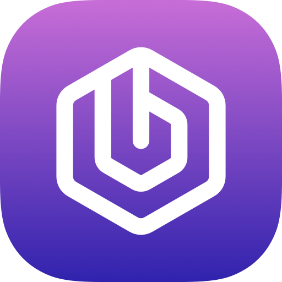 Backup/Restore API calls
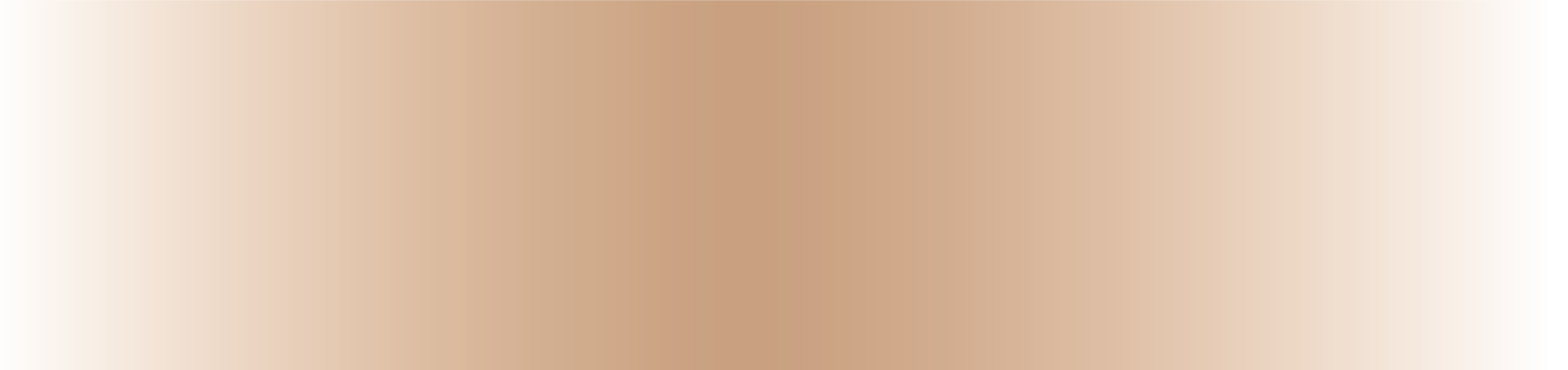 Worker pool
Boxafe 設計架構圖
Store data
Launch workers
Job queue / executor
Secure, fully optimized and versioned storage
database
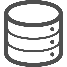 file storage
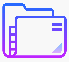 Read data
Ad-hoc job
API Endpoint
Web server
User Interface
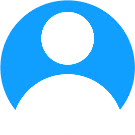 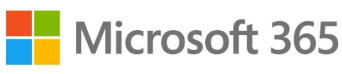 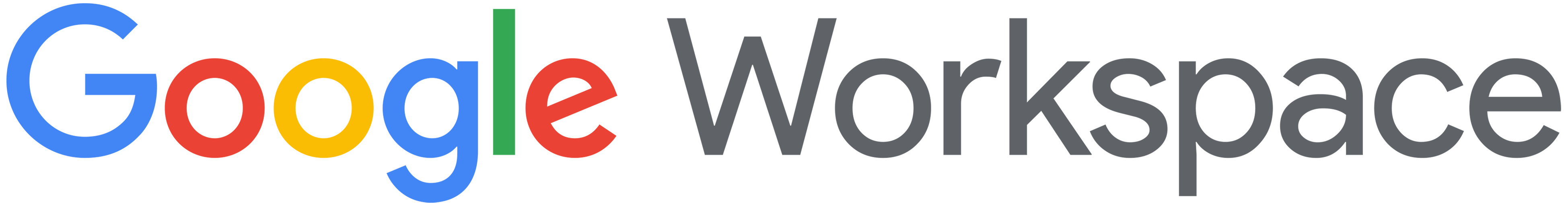 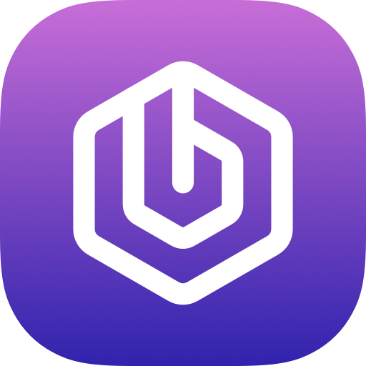 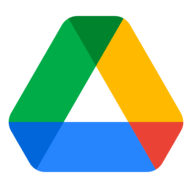 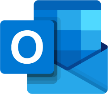 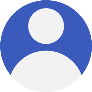 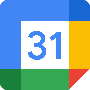 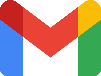 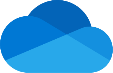 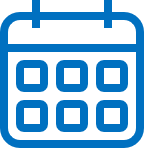 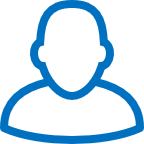 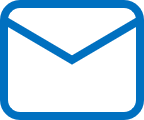 My Drive / Shared Drive
Gmail
Calendar
Contacts
Outlook (mail, calendar, contacts)
OneDrive
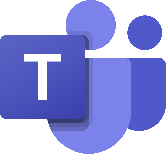 對話
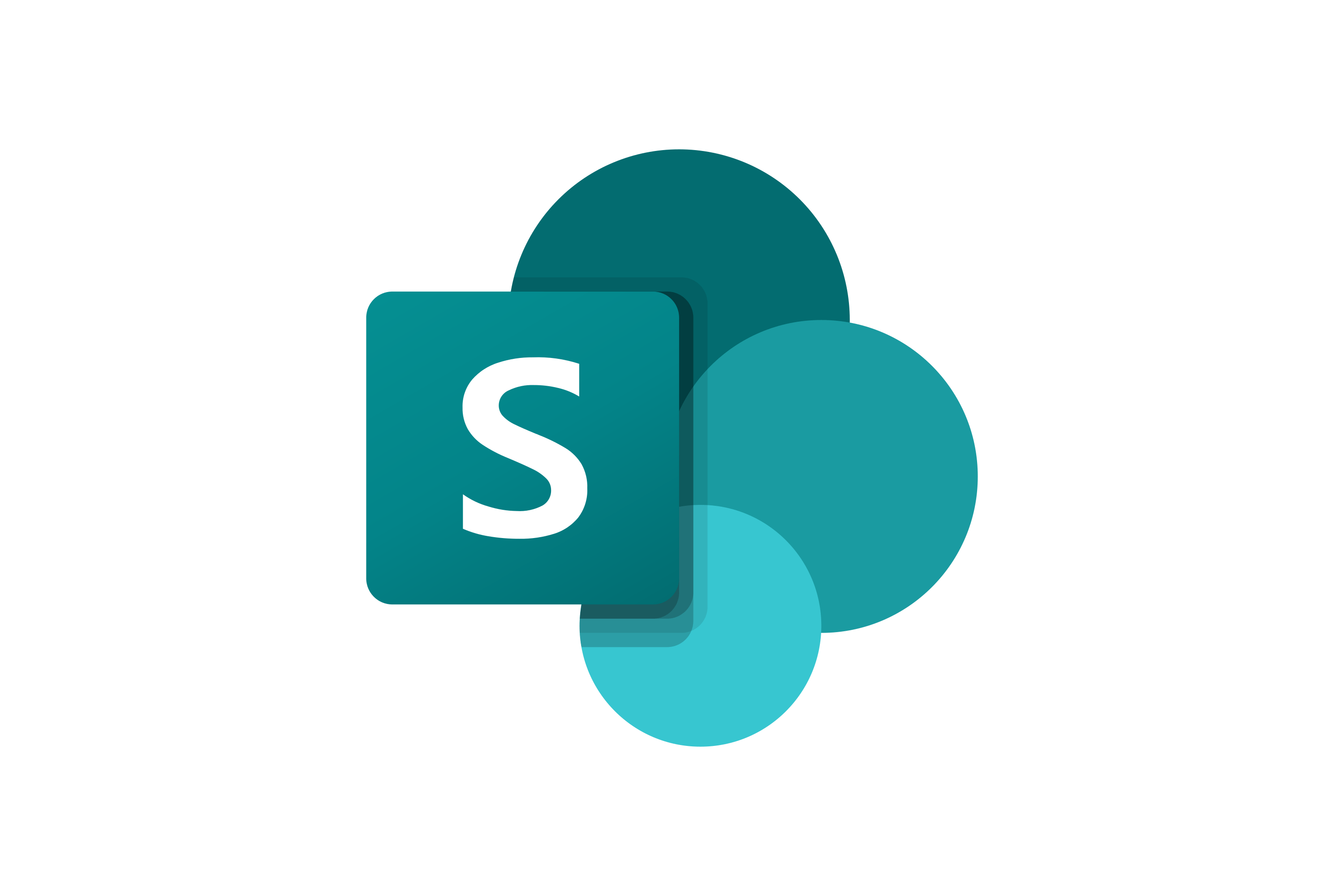 Google Workspace 
Microsoft 365 
全方位備份解決方案
日曆
網站
SharePoint
Teams
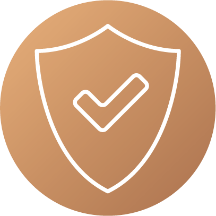 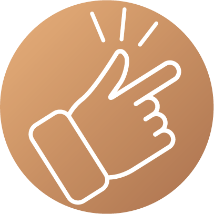 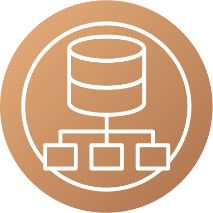 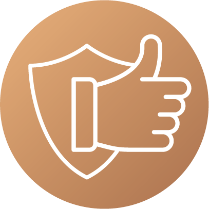 資料備份
一網打盡
多版本備份
企業資料
集中管理
檔案瀏覽
精細還原
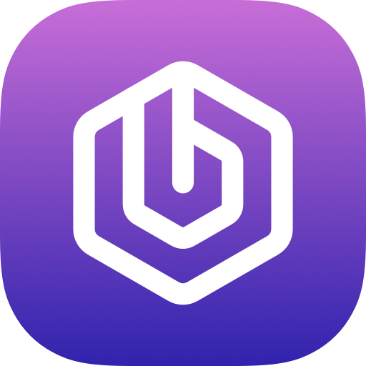 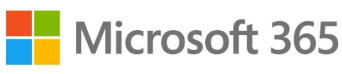 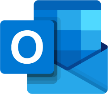 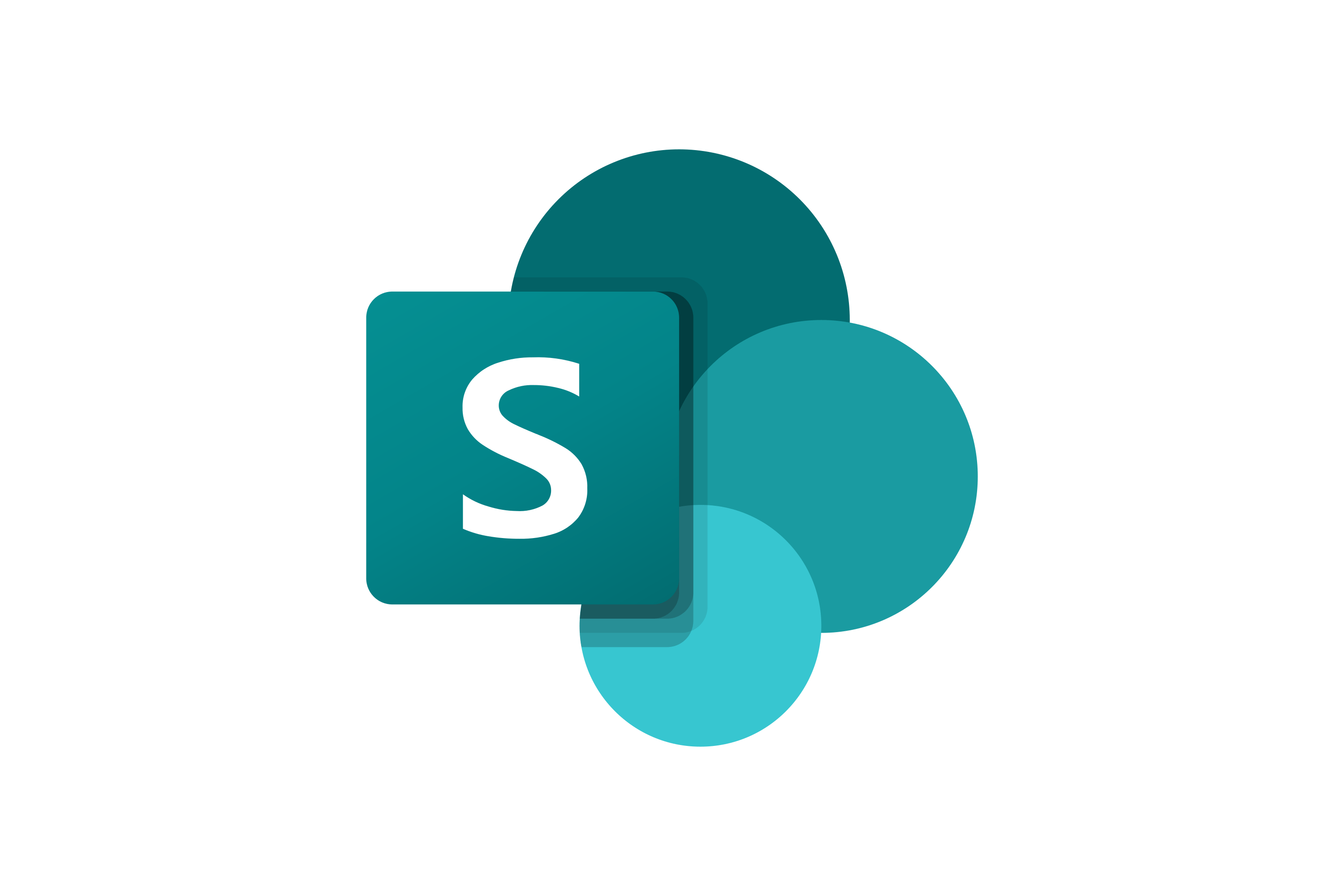 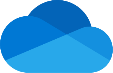 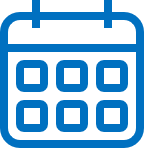 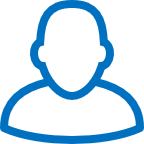 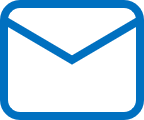 Outlook (mail, calendar, contacts)
OneDrive
SharePoint
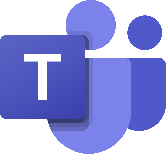 Microsoft 365 
全方位備份解決方案
對話
日曆
網站
Teams
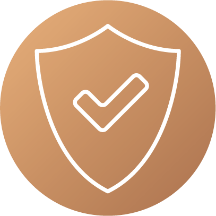 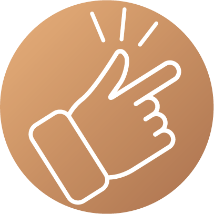 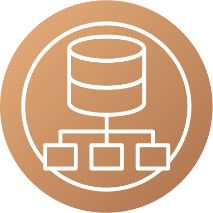 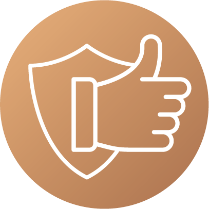 資料備份
一網打盡
多版本備份
企業資料
集中管理
檔案瀏覽
精細還原
Google Workspace 全方位備份解決方案
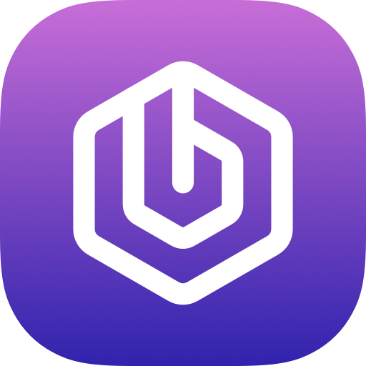 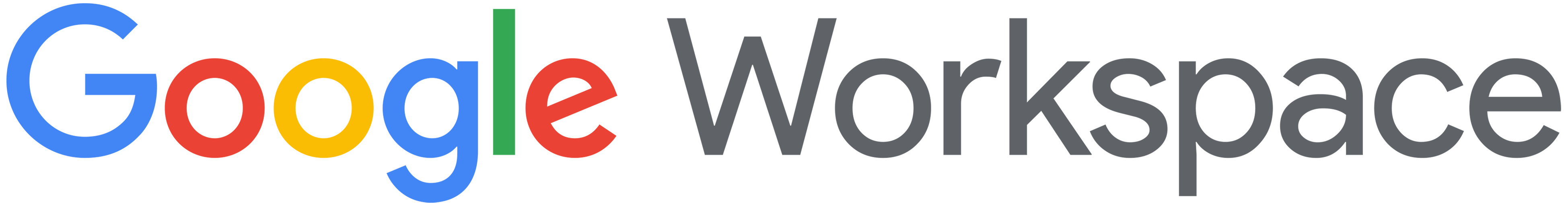 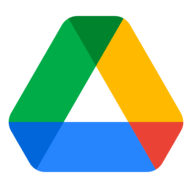 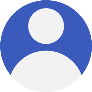 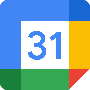 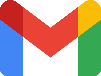 My Drive / Shared Drive
Gmail
Calendar
Contacts
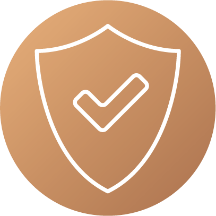 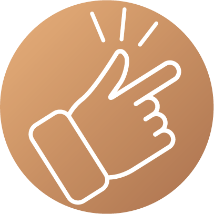 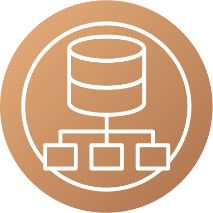 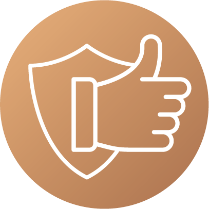 資料備份
一網打盡
多版本備份
企業資料
集中管理
檔案瀏覽
精細還原